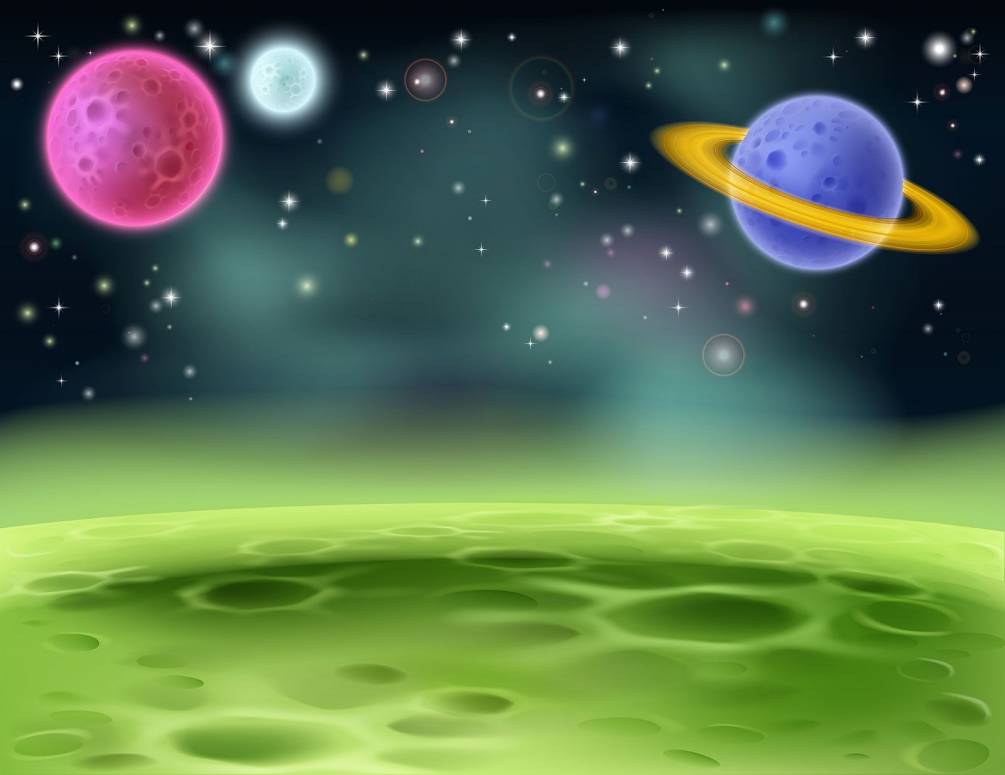 Проект «Космос»
Фотоотчет 
по изобразительной деятельности
на конверт – доске на тему:
«Планеты Солнечной системы»
в подготовительной группе
«Почемучки»
Г. Керчь 2018 год
Воспитатель: Соларева Г. И.
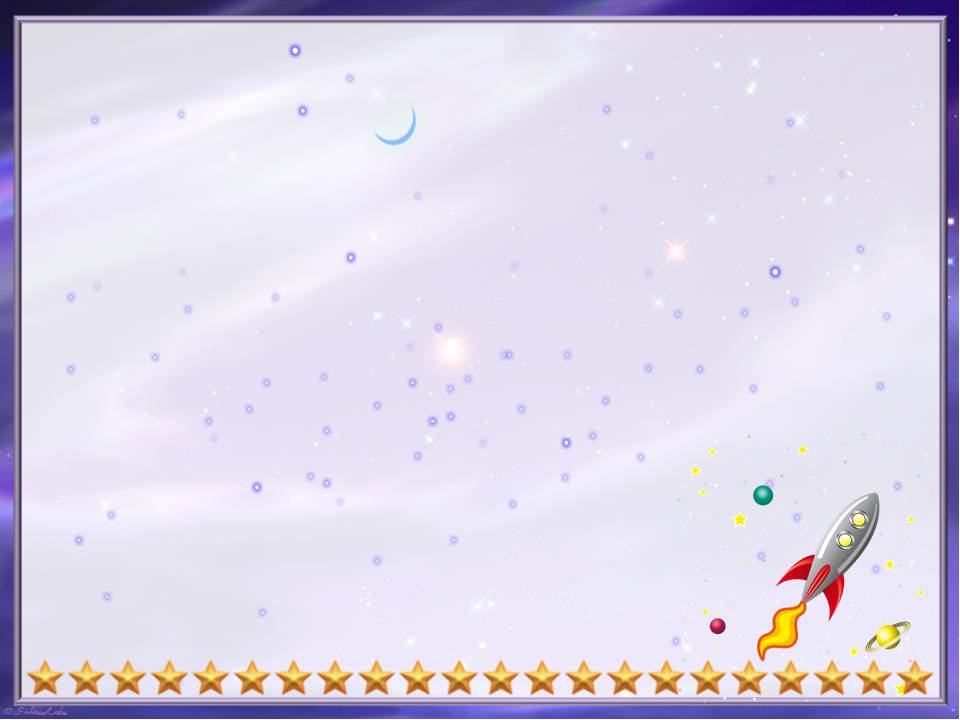 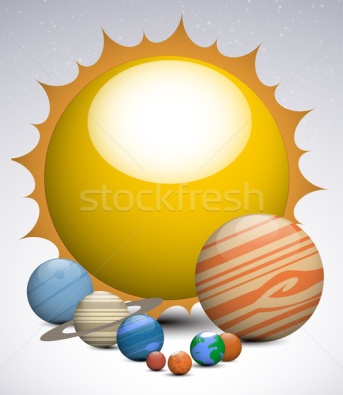 Цель проекта:

1.Расширять знания дошкольников о космическом пространстве, освоении космоса человеком.
2.Уточнить и дополнить знания о строении солнечной системы.
3.Познакомить о практическом применении космоса людьми.
4.Развивать воображение, творческое мышление, творческие способности
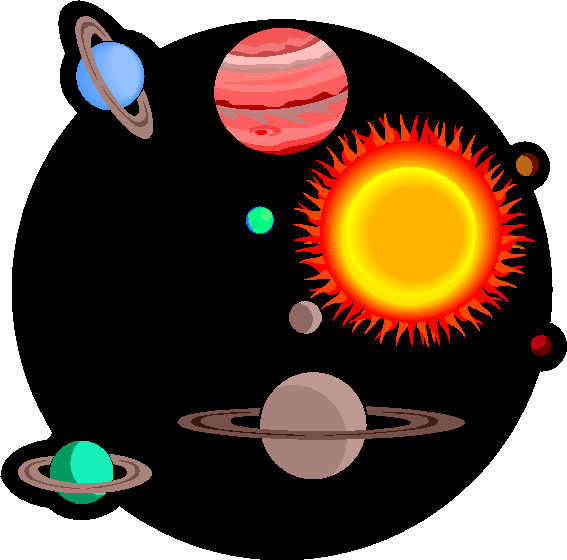 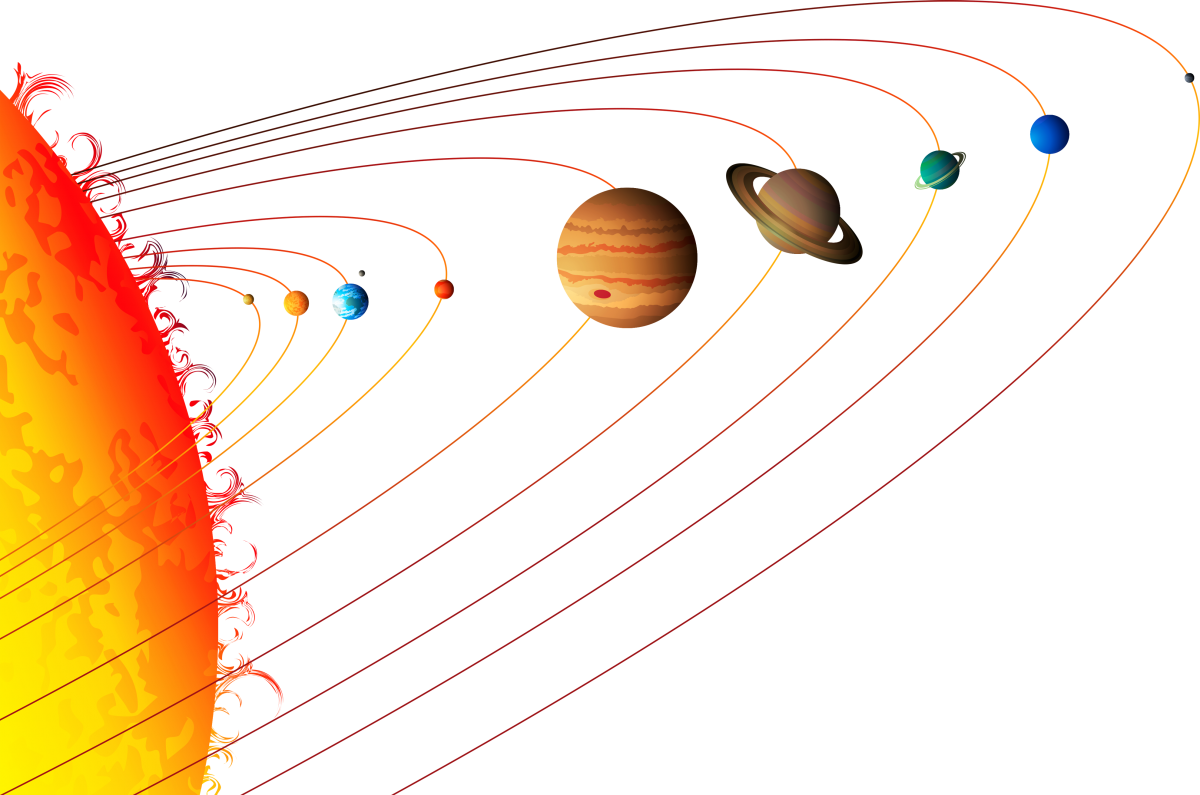 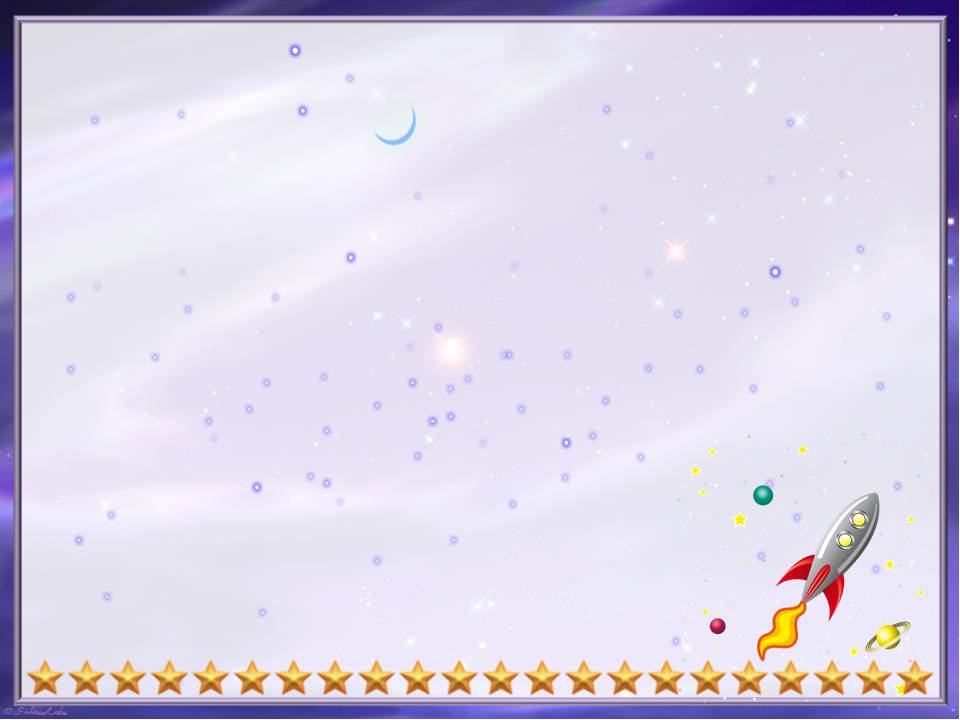 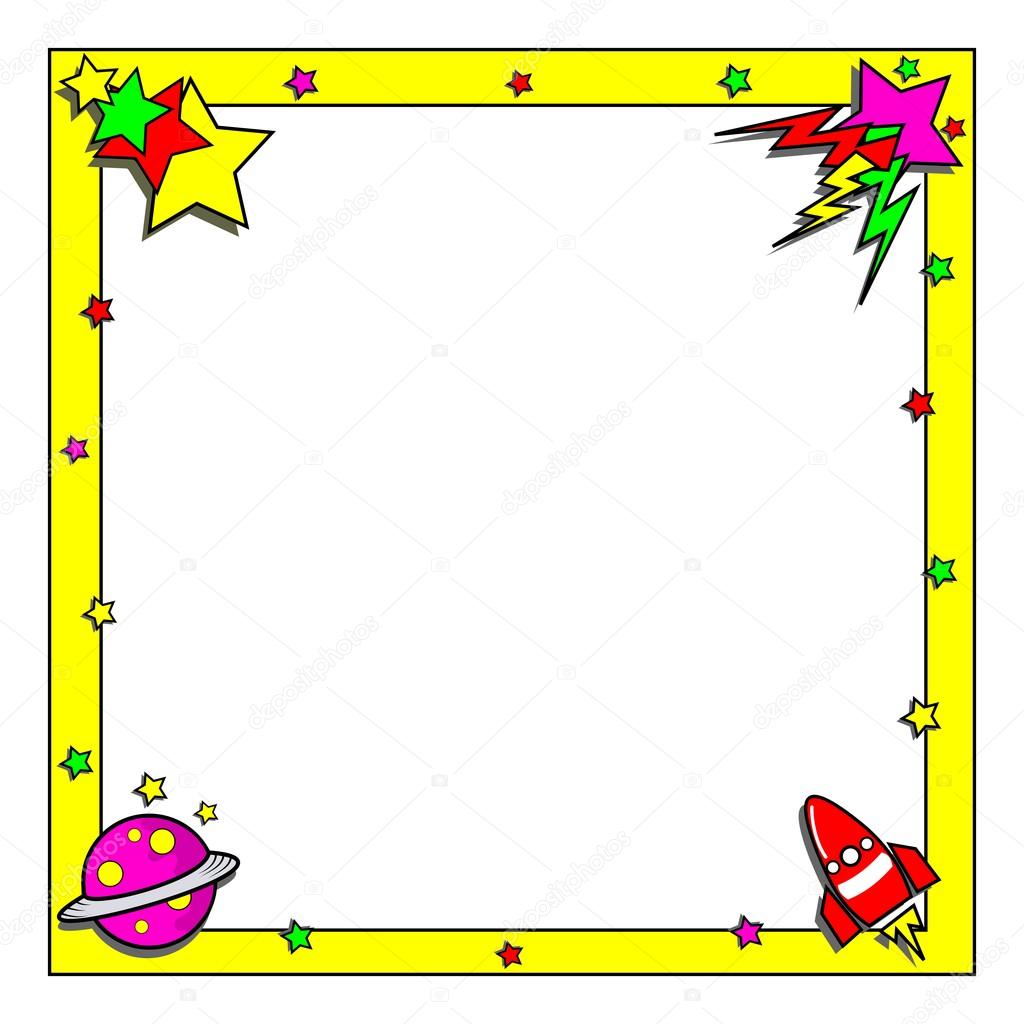 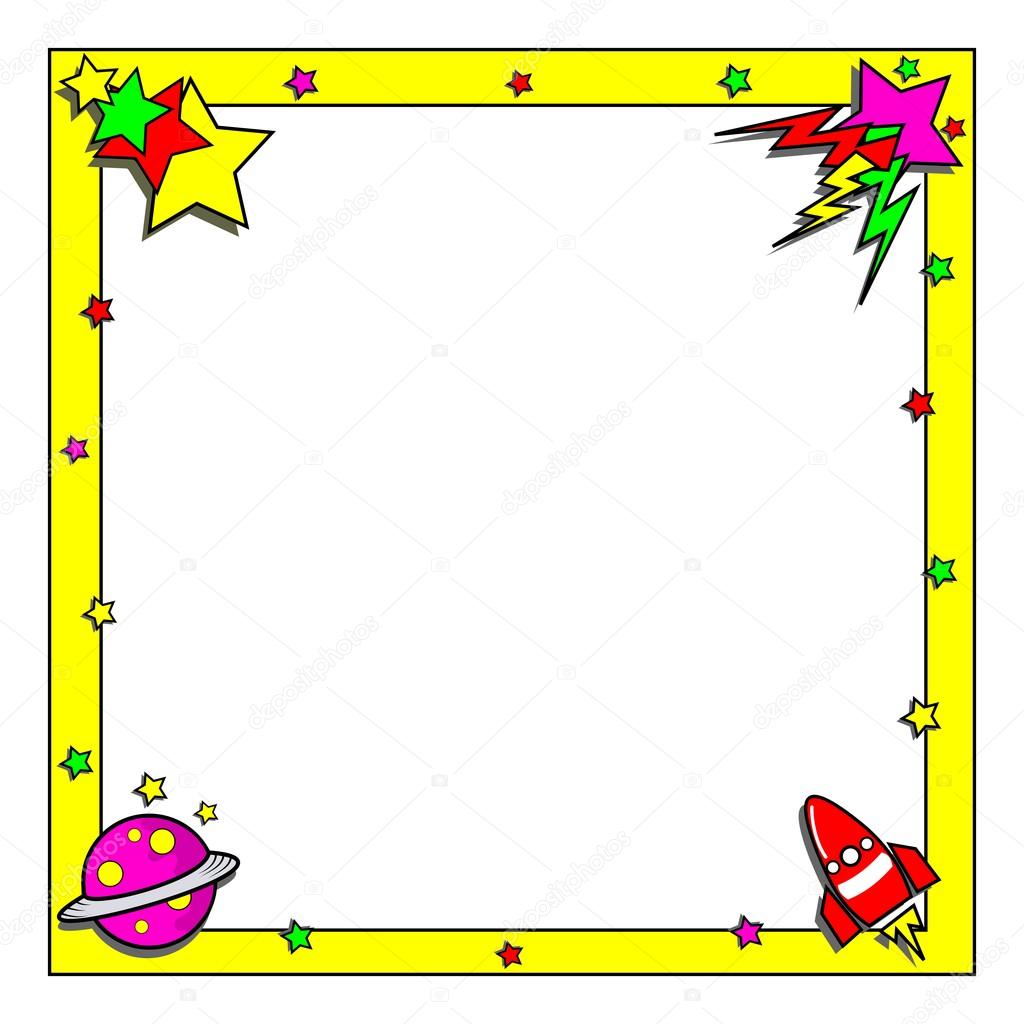 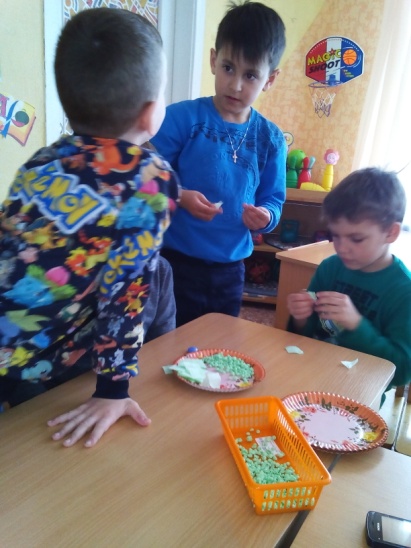 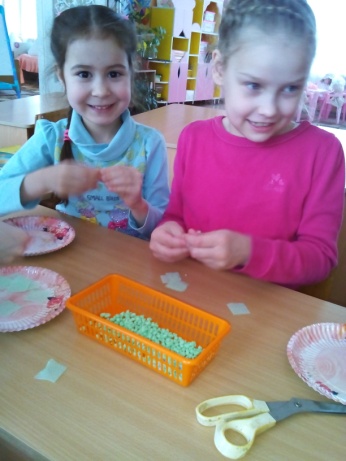 Подготовка к  выполнению аппликации на конверт-доске:
изготовление комочков из сжатых салфеток разного цвета
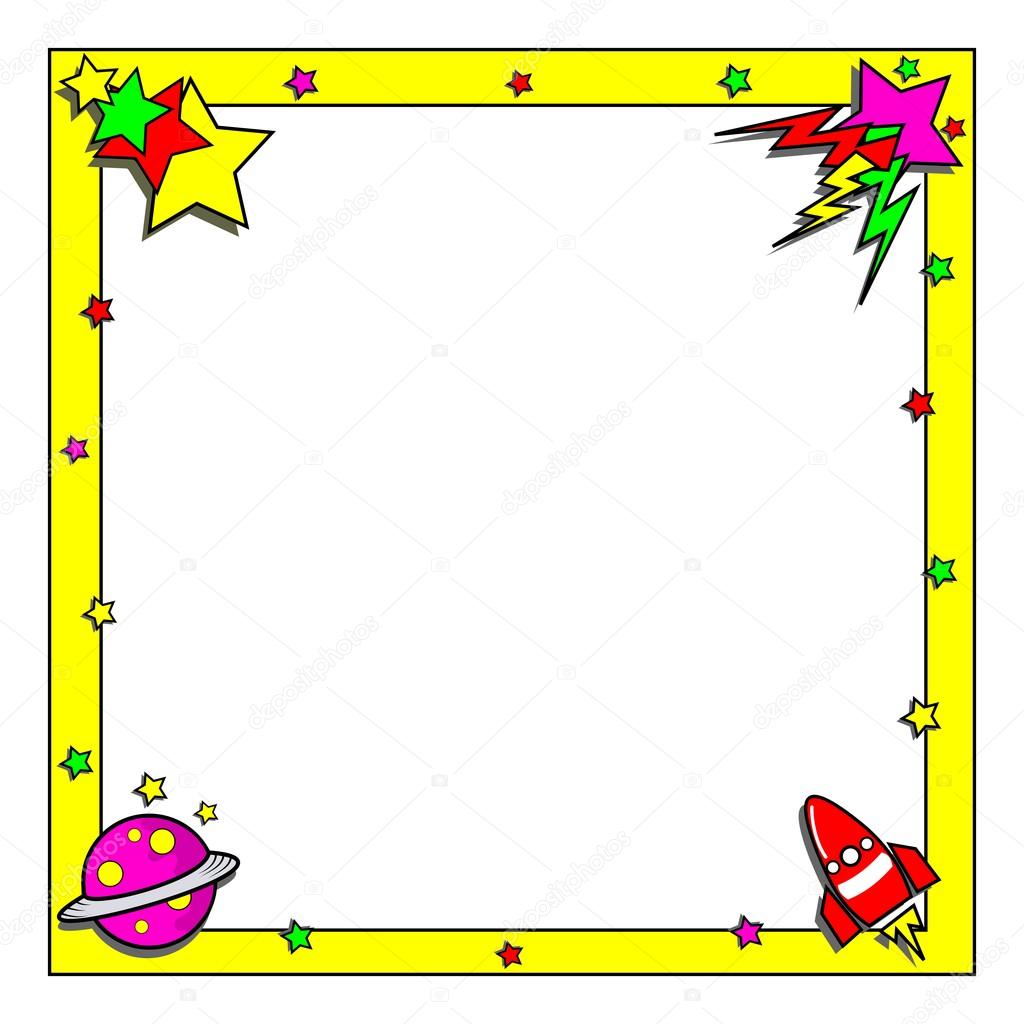 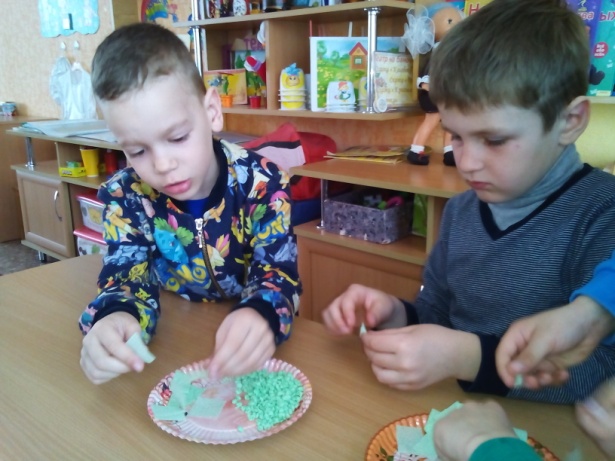 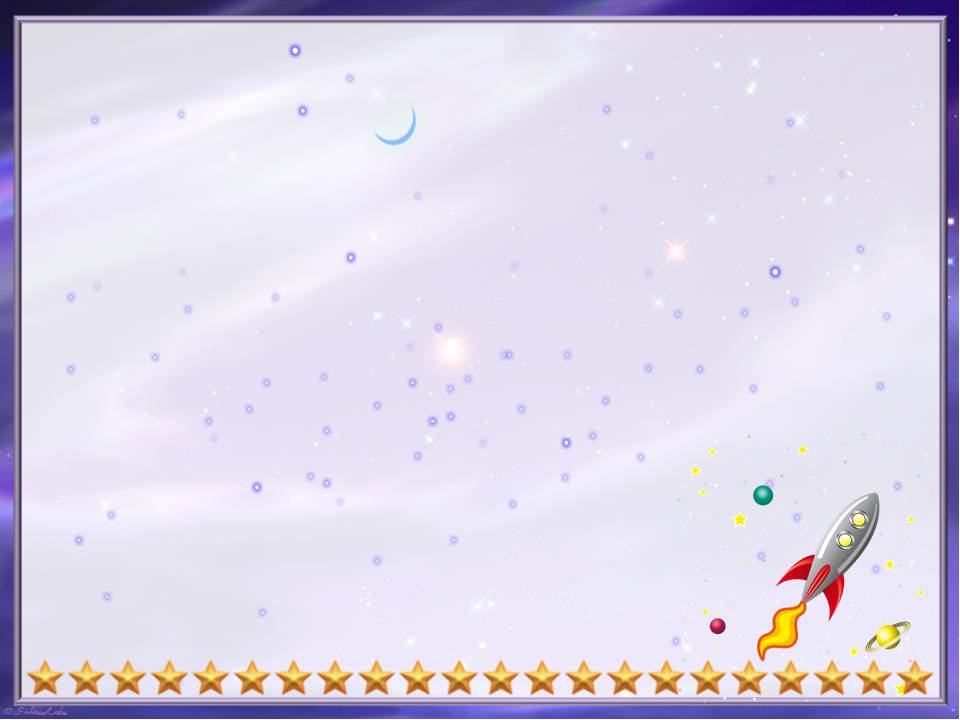 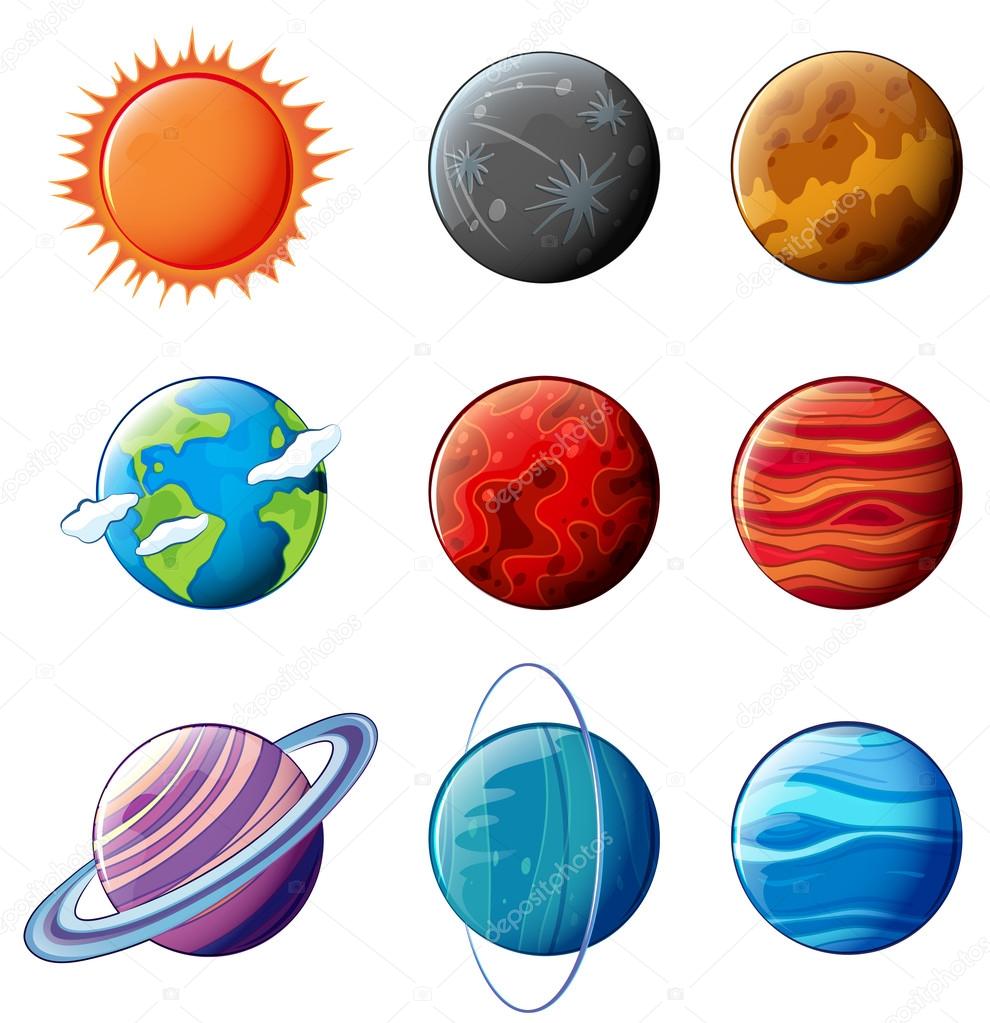 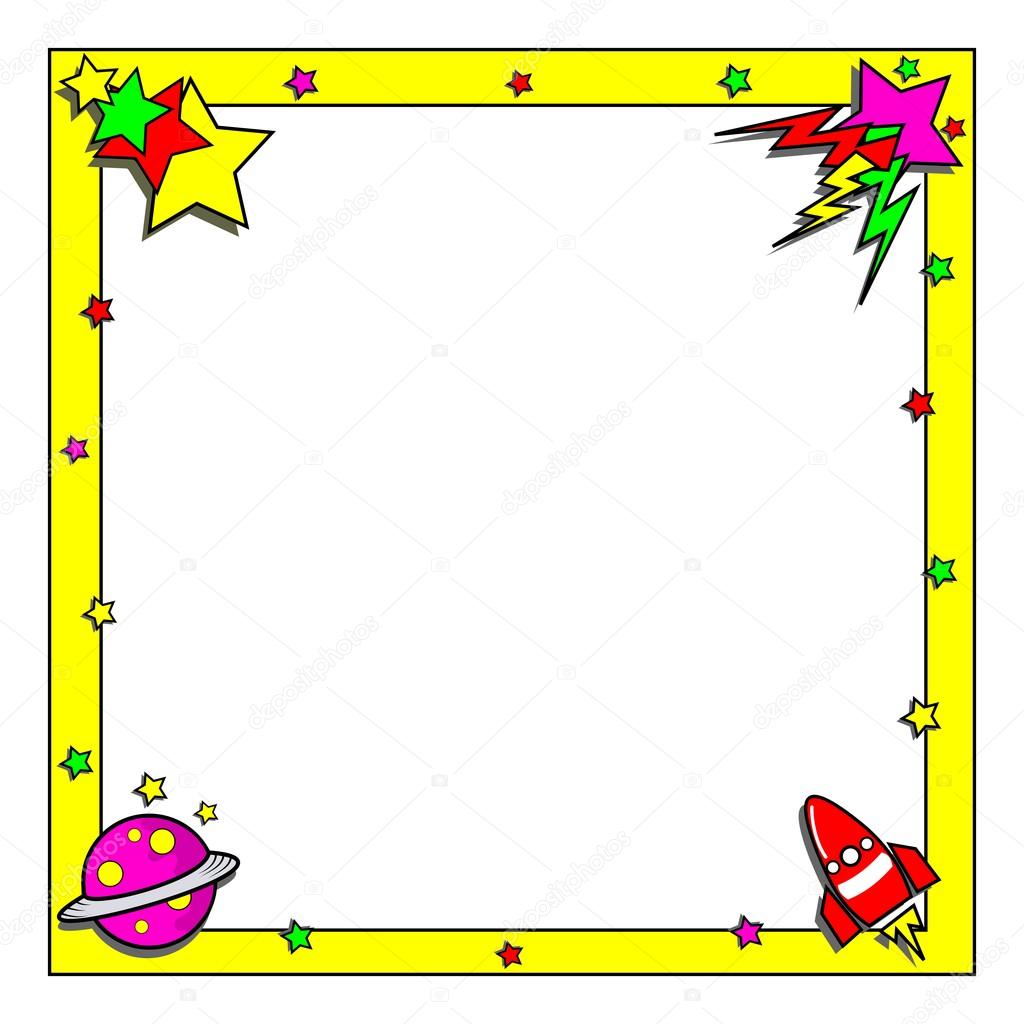 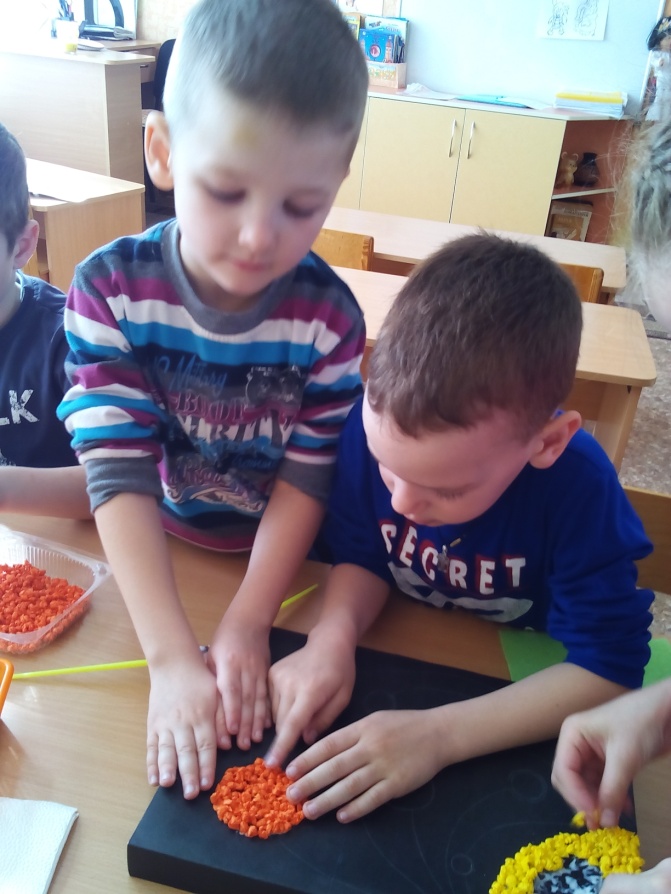 Оранжевым цветом  мы решили изобразить планету Юпитер. Она у нас самая большая в Солнечной системе
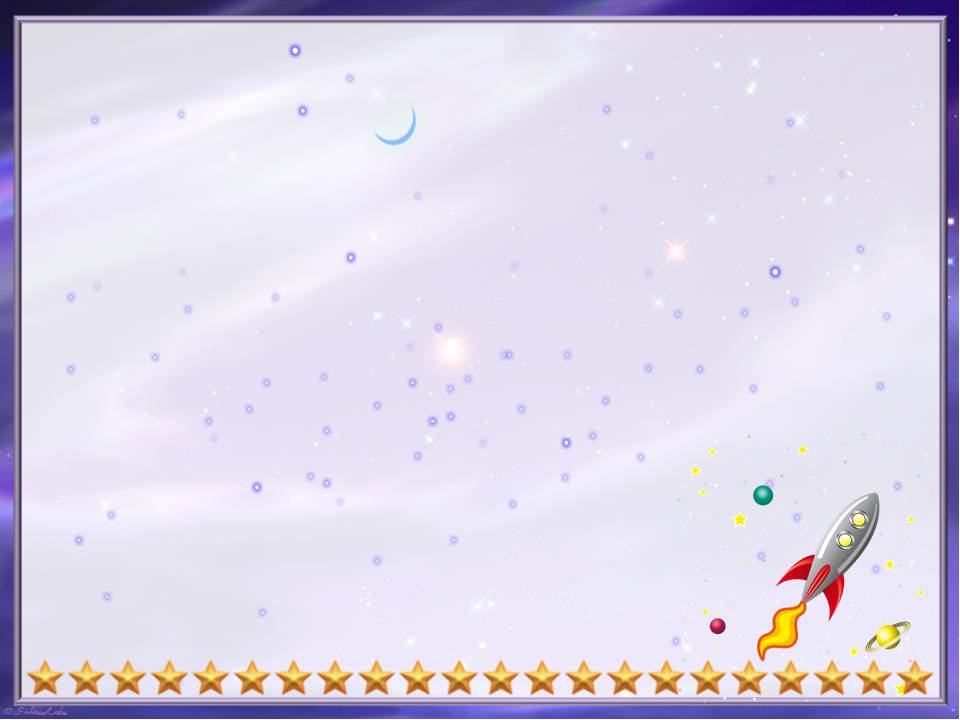 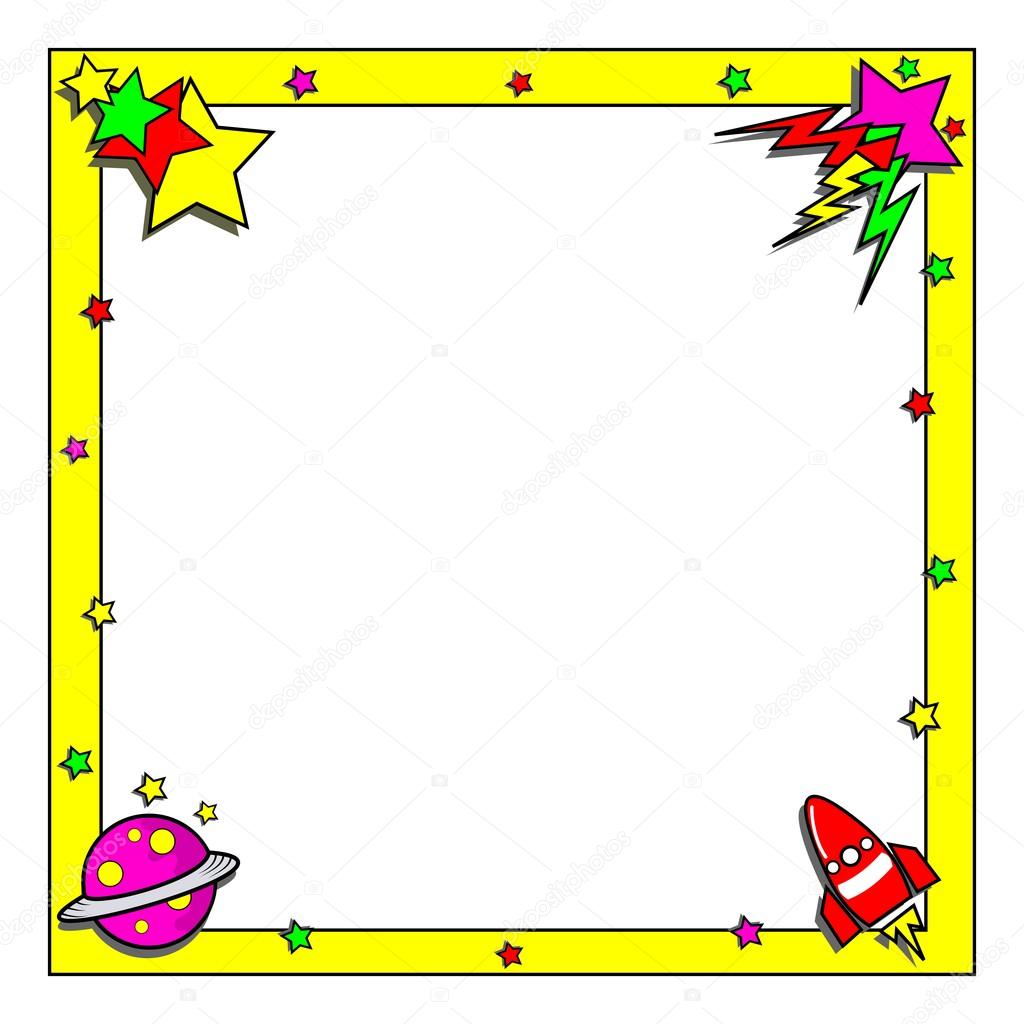 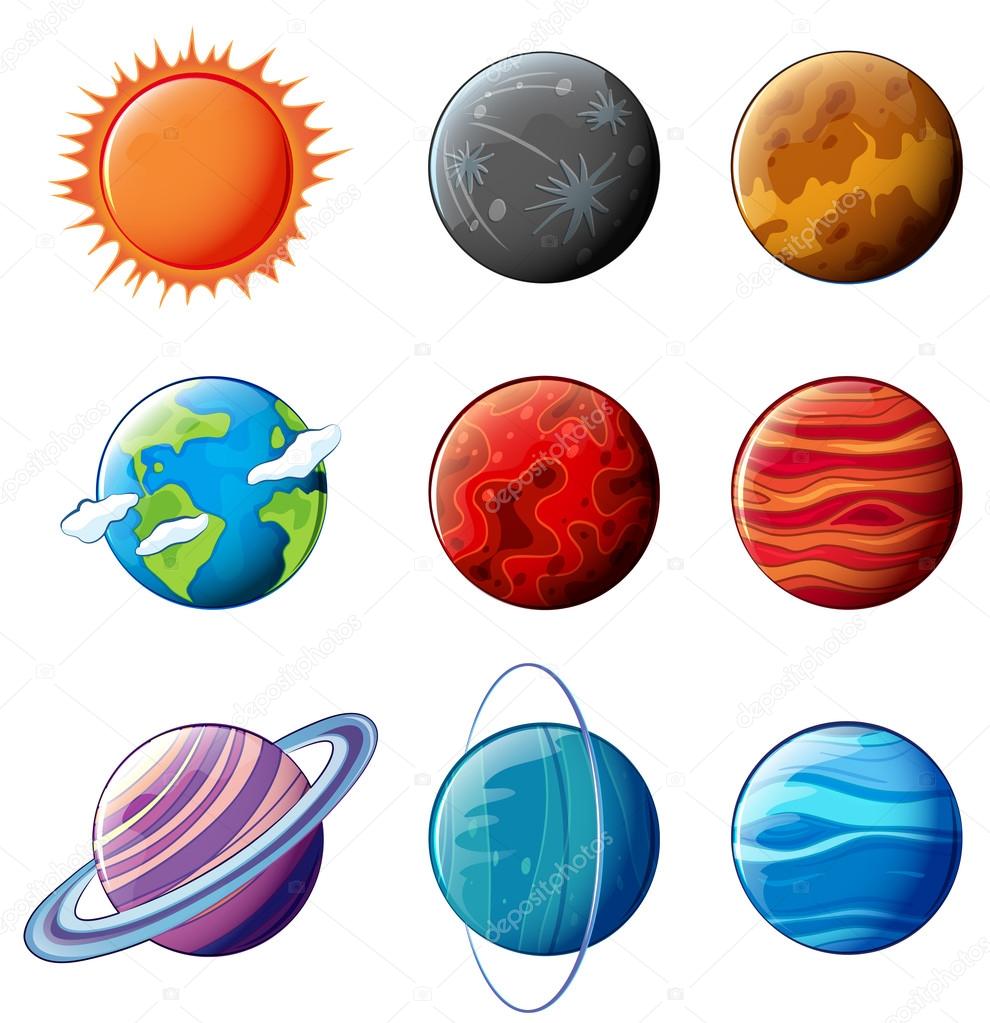 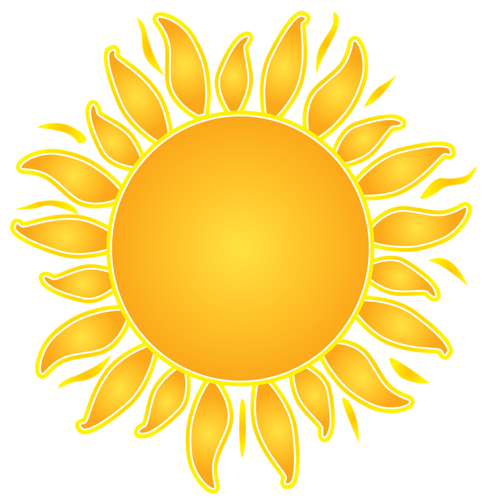 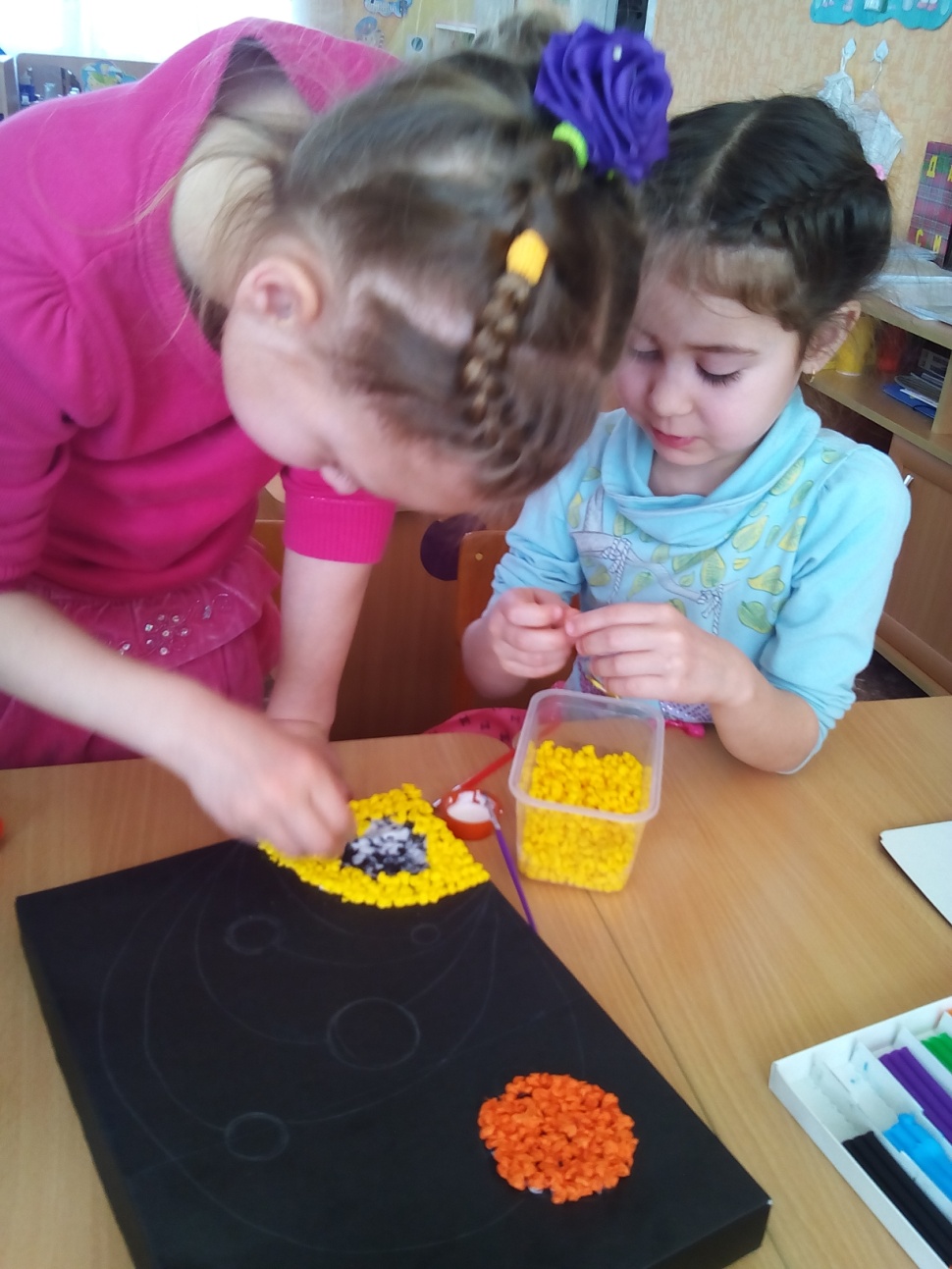 Ну, а желтым, конечно, наше Солнце, которое нас согревает и дает жизнь всему живому на Земле.
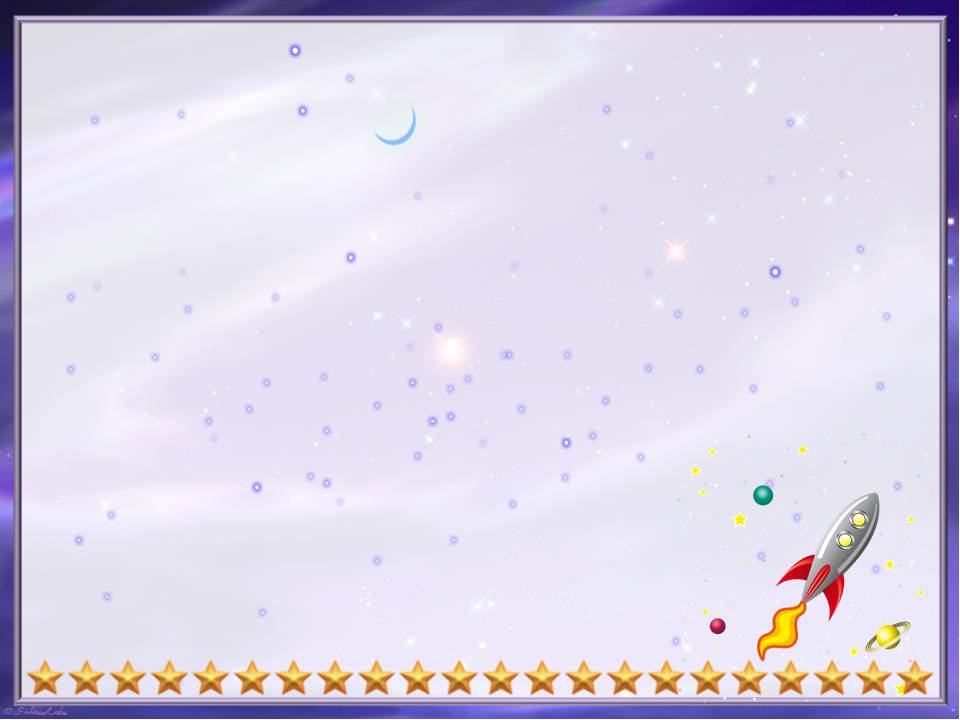 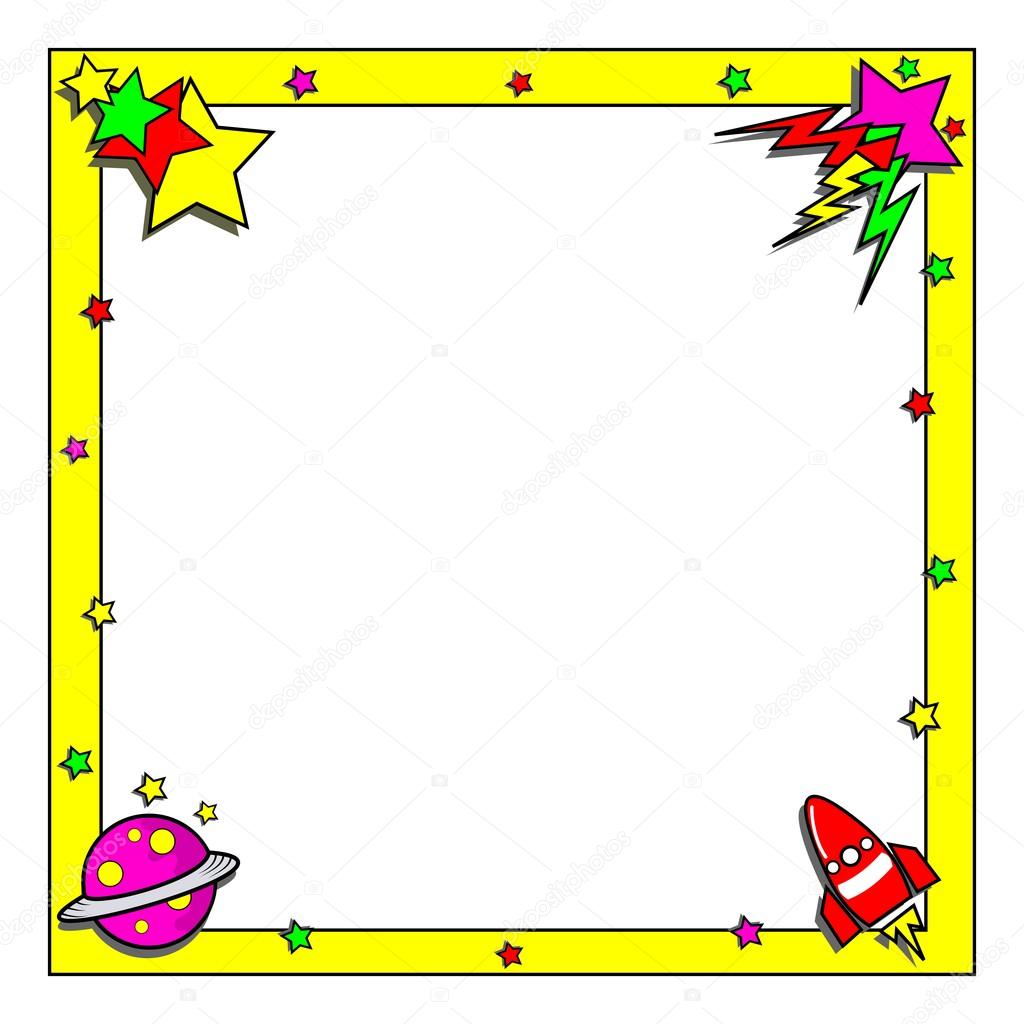 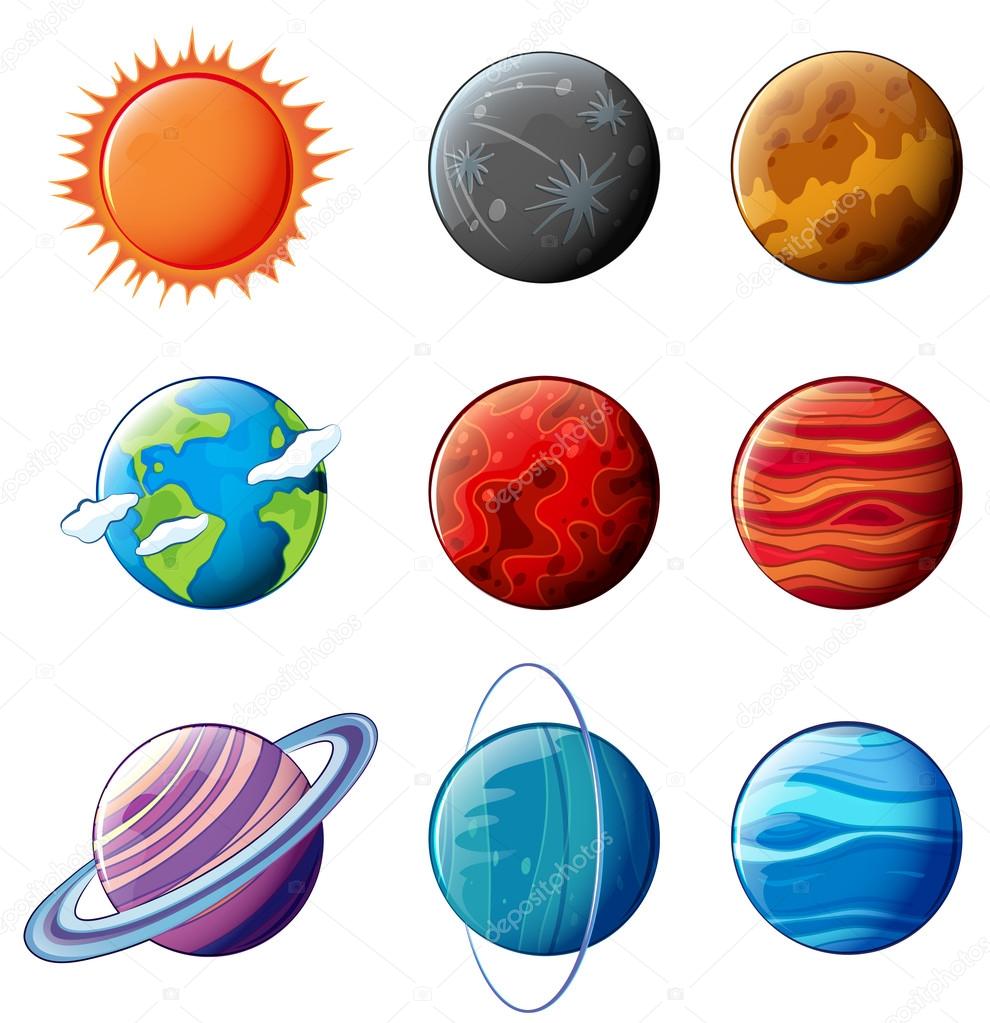 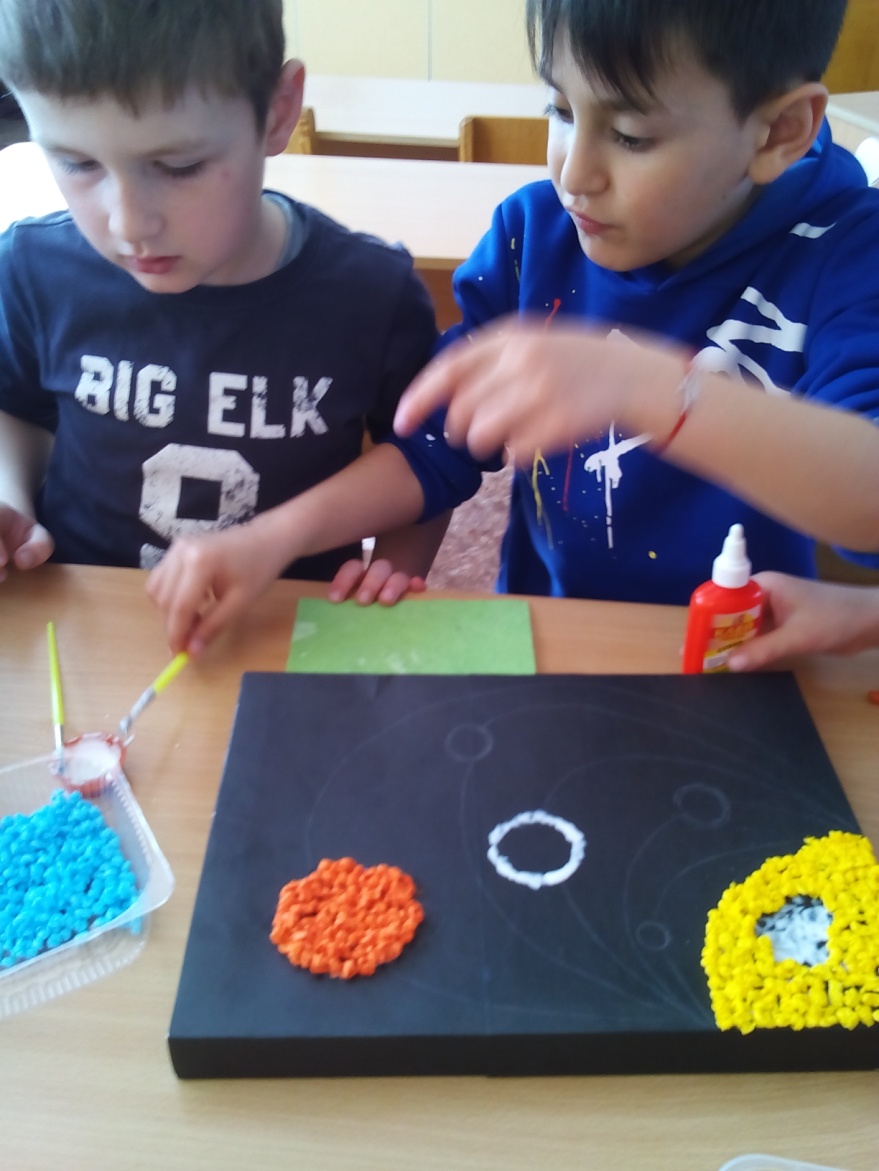 А наша планета – Земля будет у нас, конечно, голубого цвета.
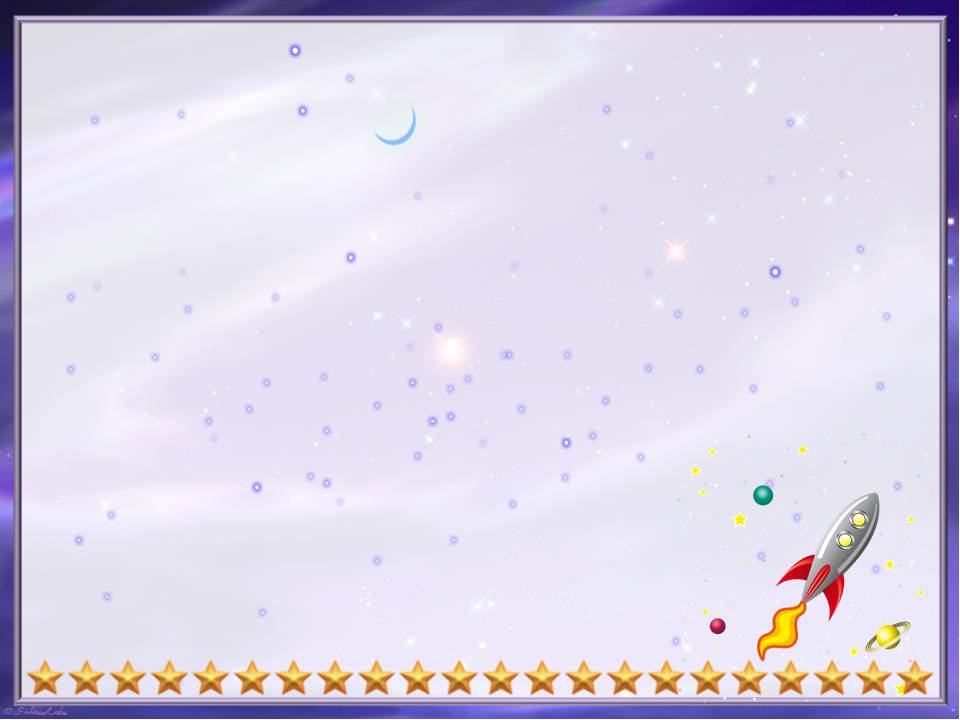 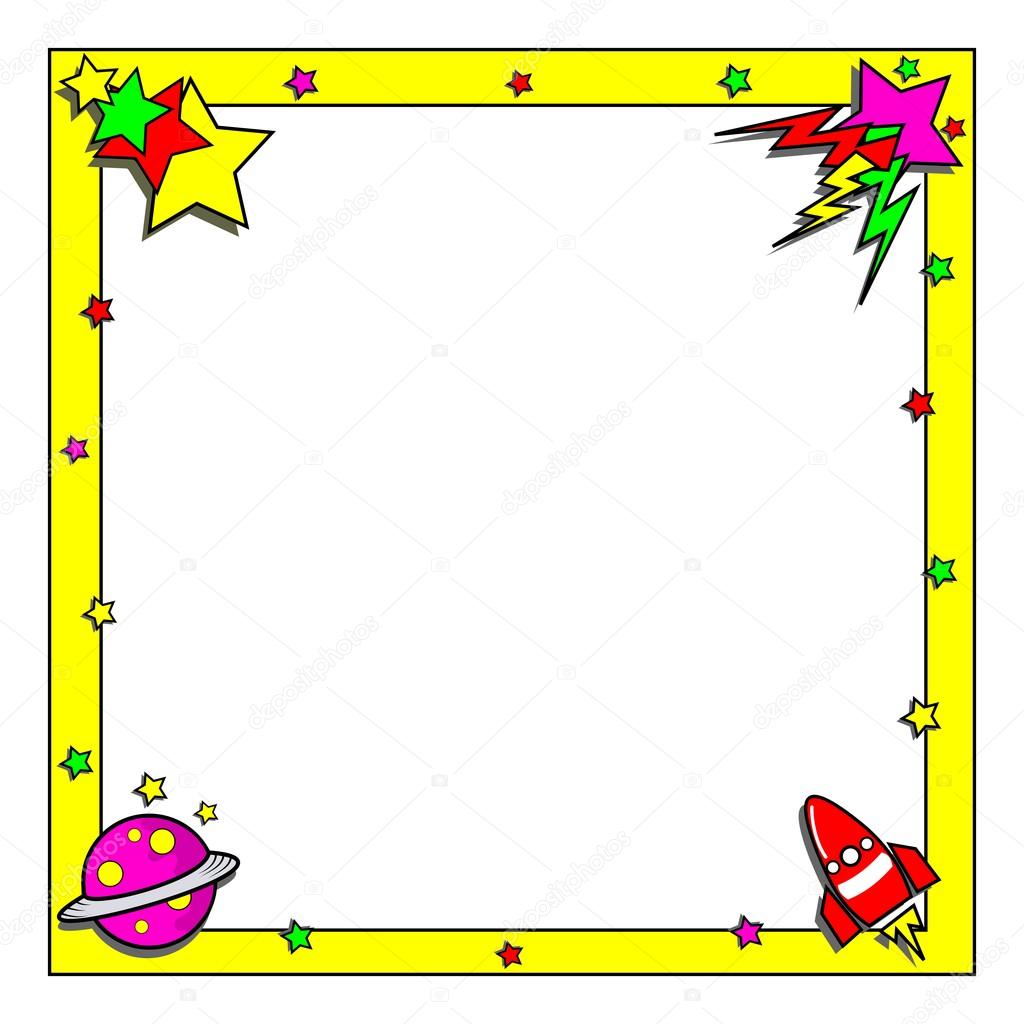 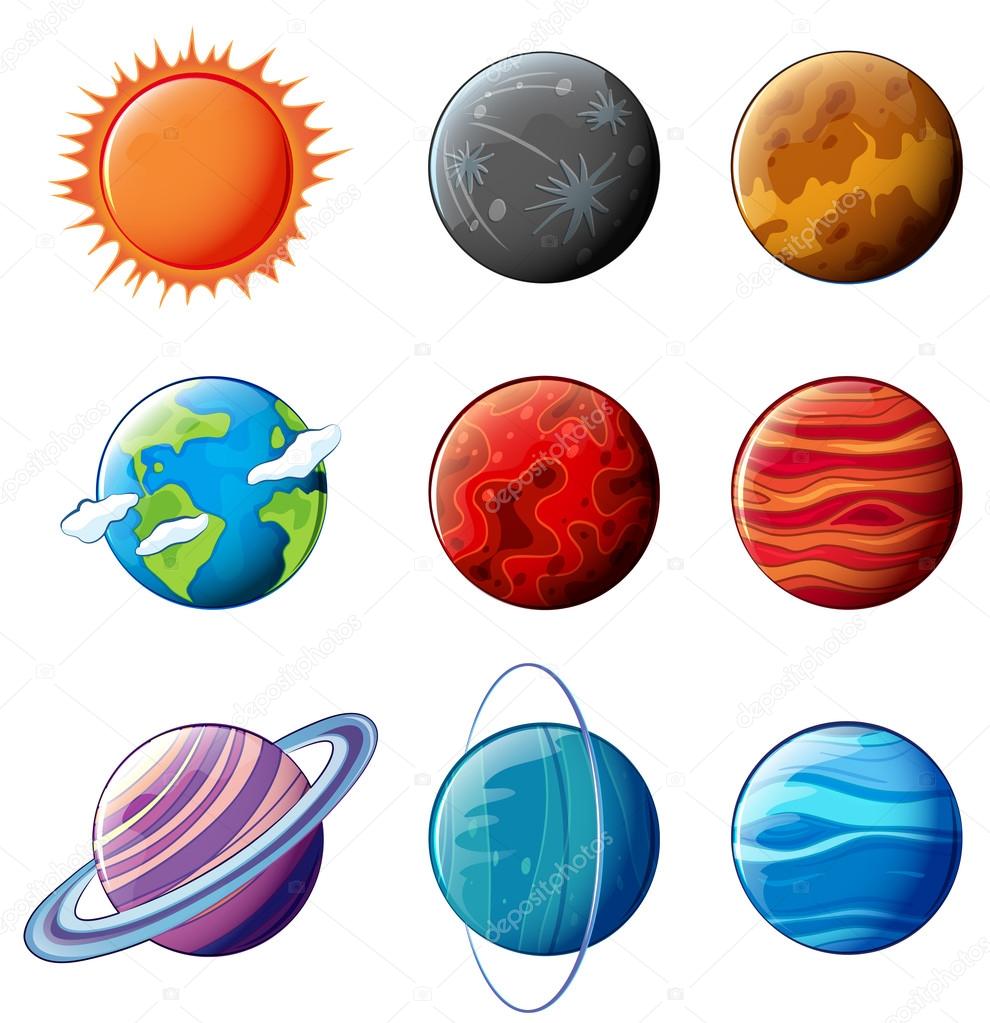 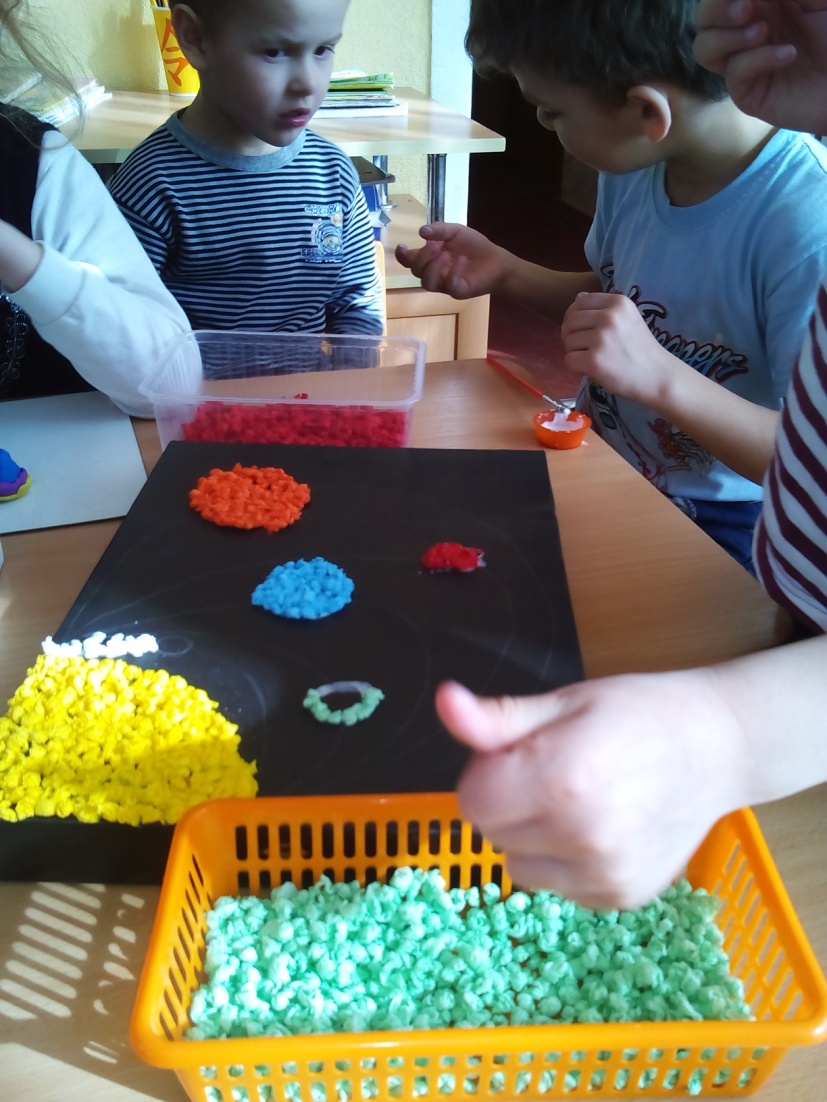 А какого цвета  будет планета Марс? Ну, конечно красная!
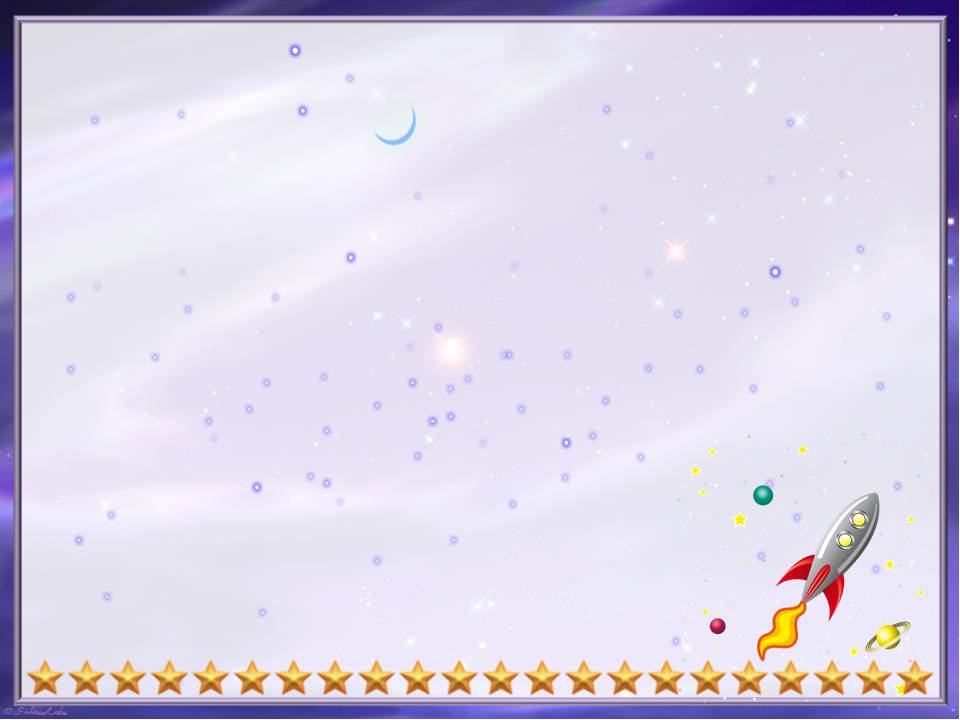 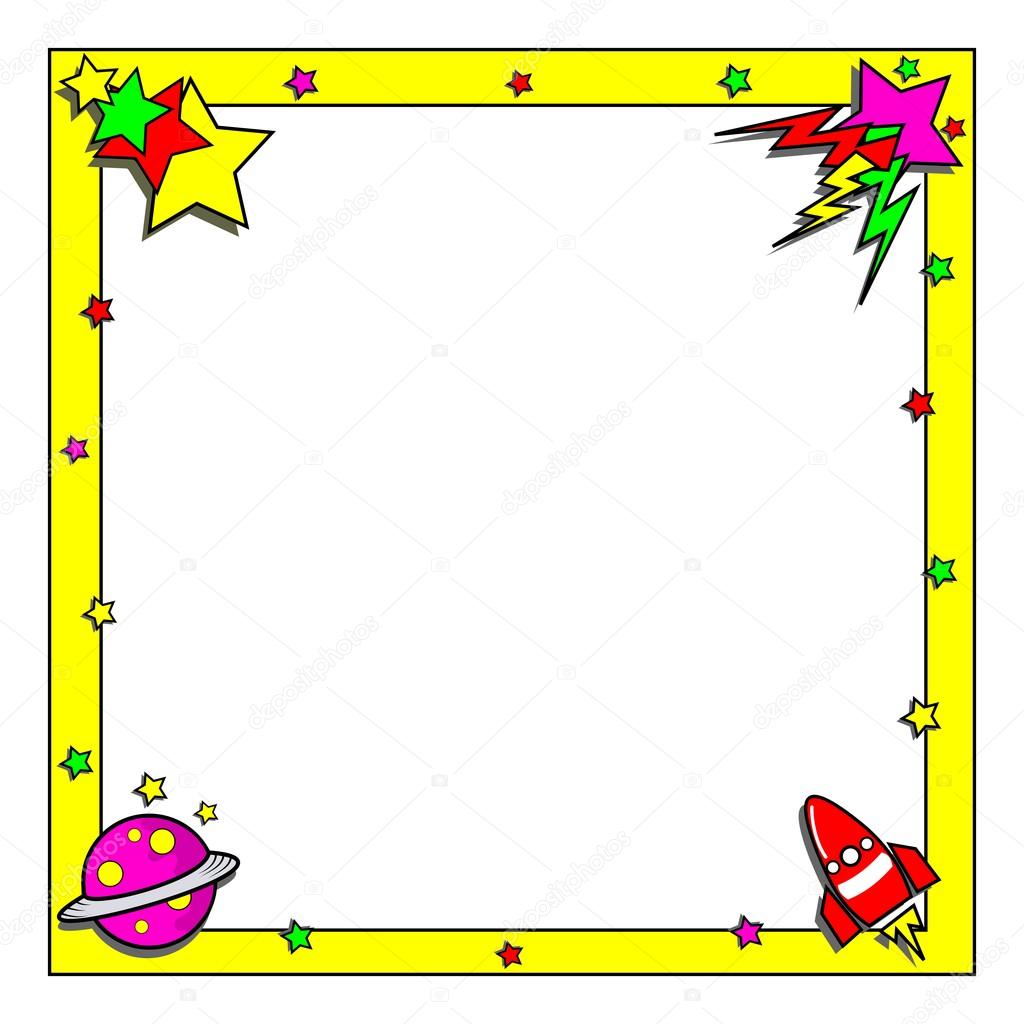 Нам бы очень хотелось посетить  планеты  Солнечной системы !
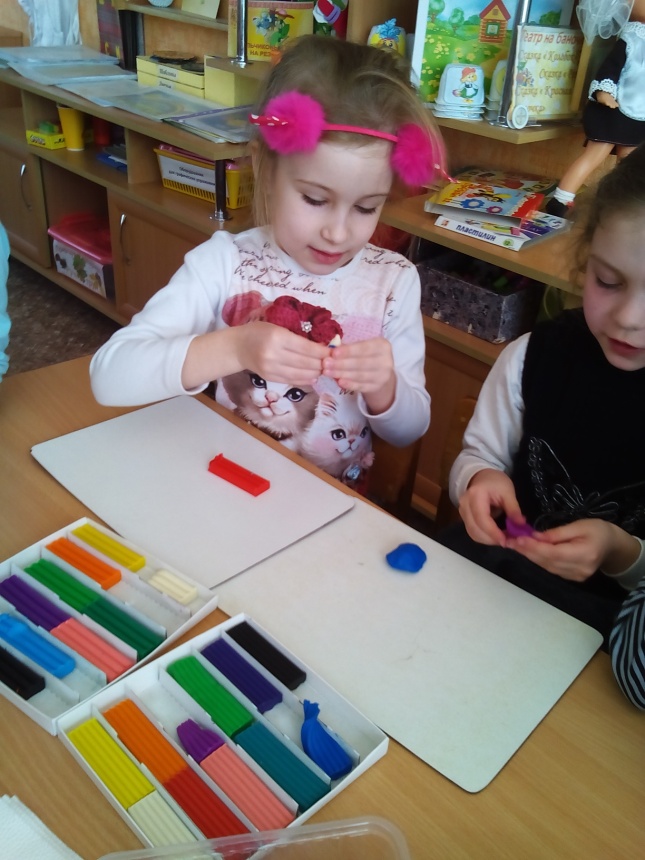 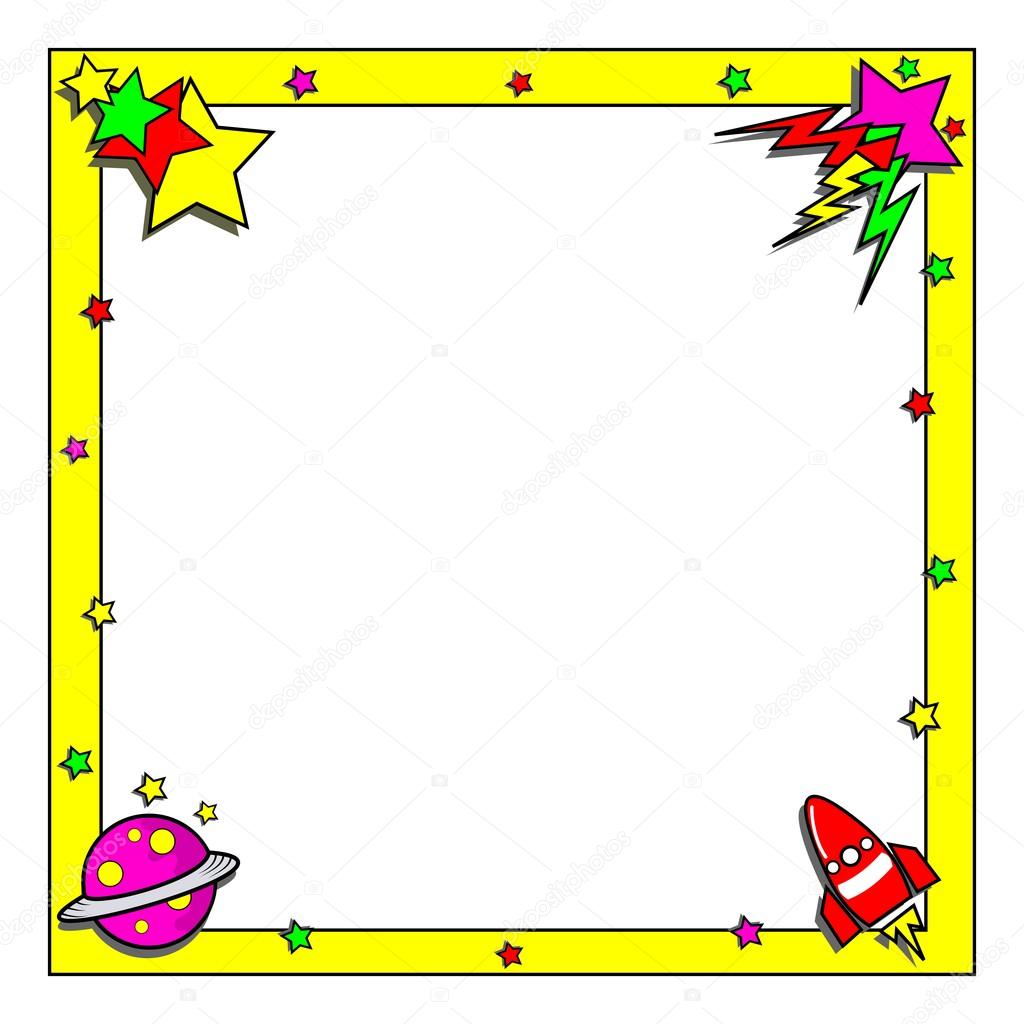 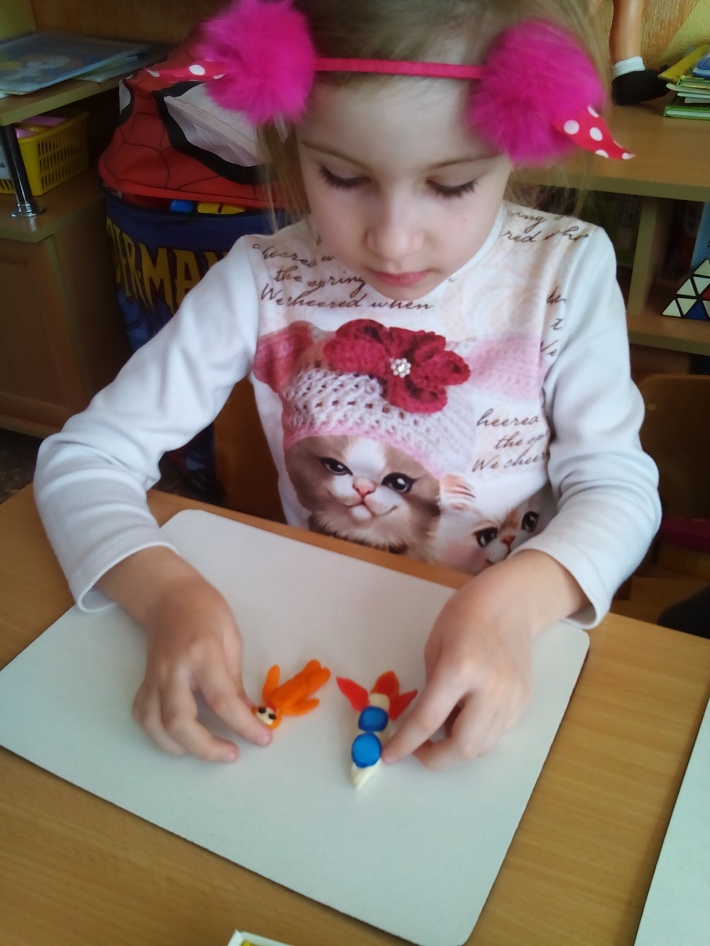 Лепим космическую ракету и космонавта.
А еще летающую тарелку с инопланетянами ,с которыми нам хотелось бы встретиться в космическом путешествии.
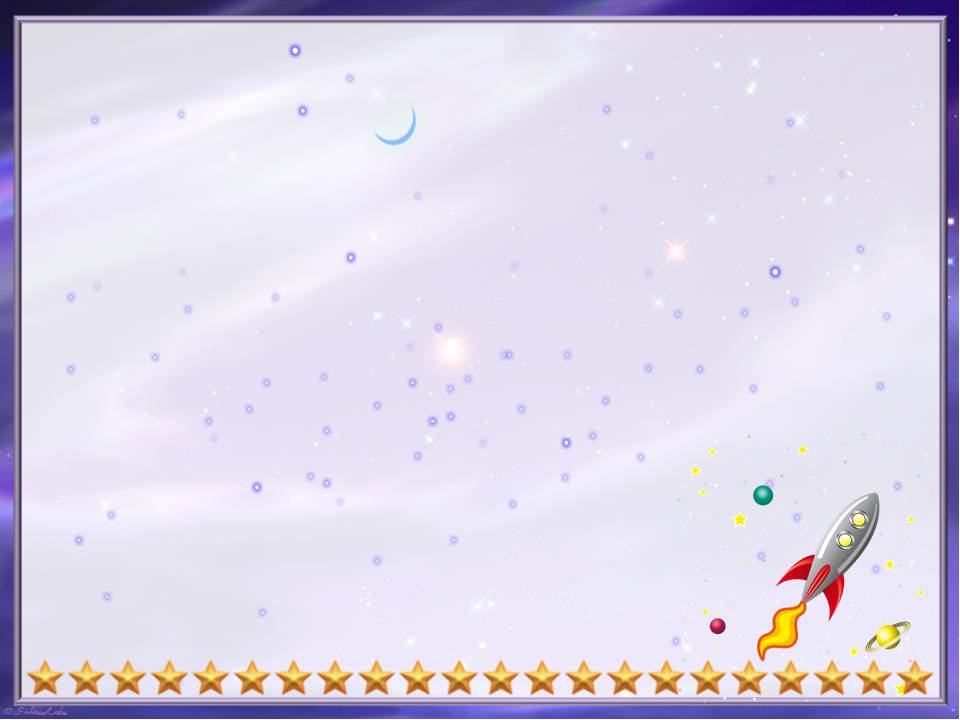 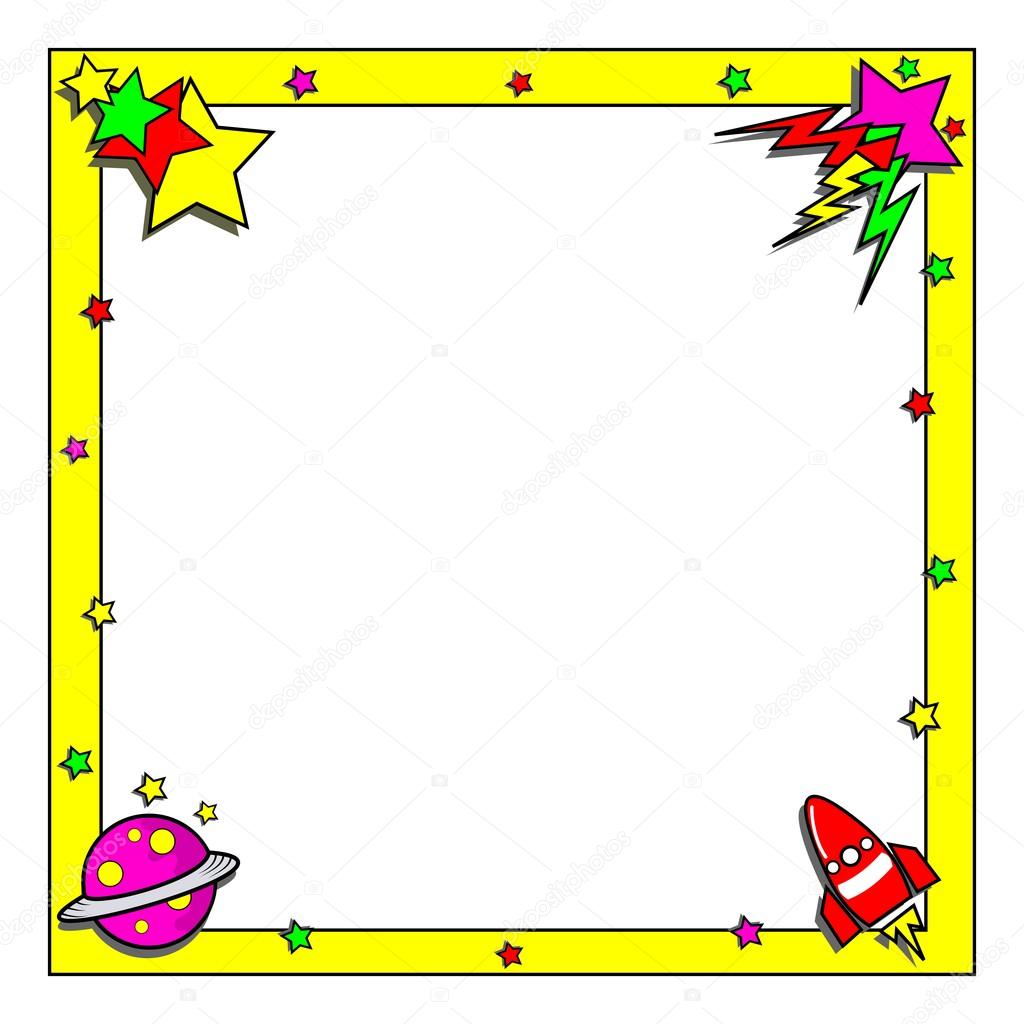 Каждая планета в Солнечной системе движется по своей орбите.
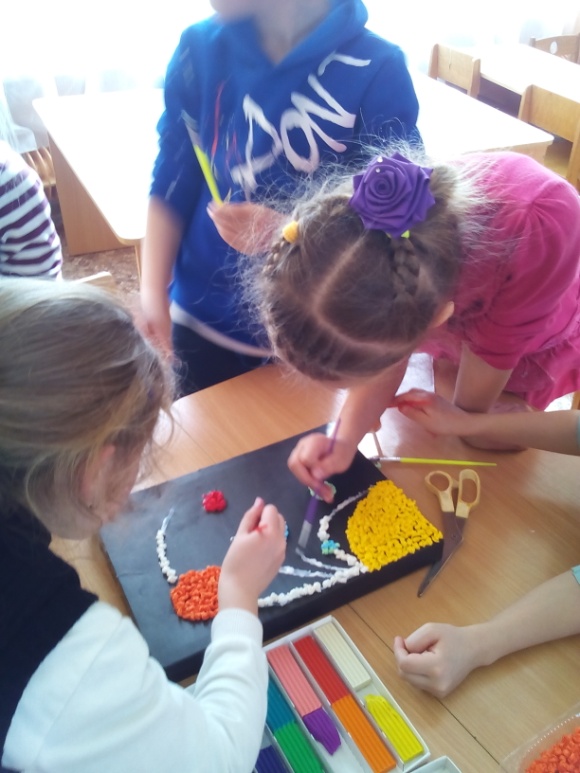 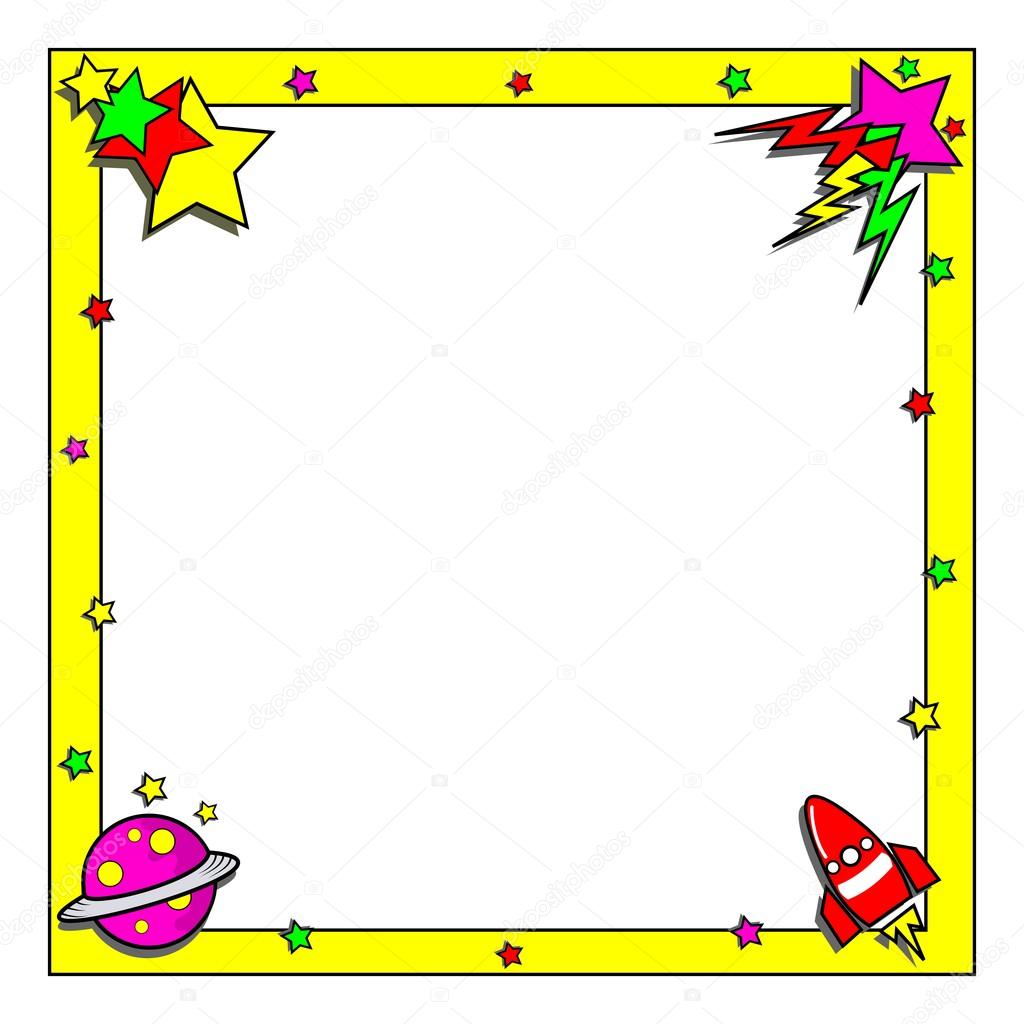 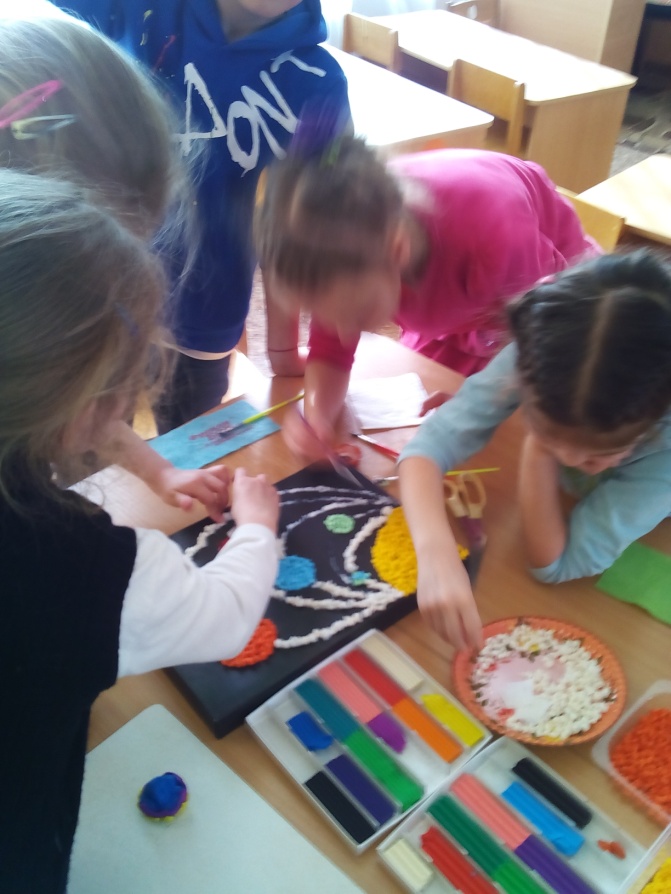 Дружное завершение нашей совместной работы .
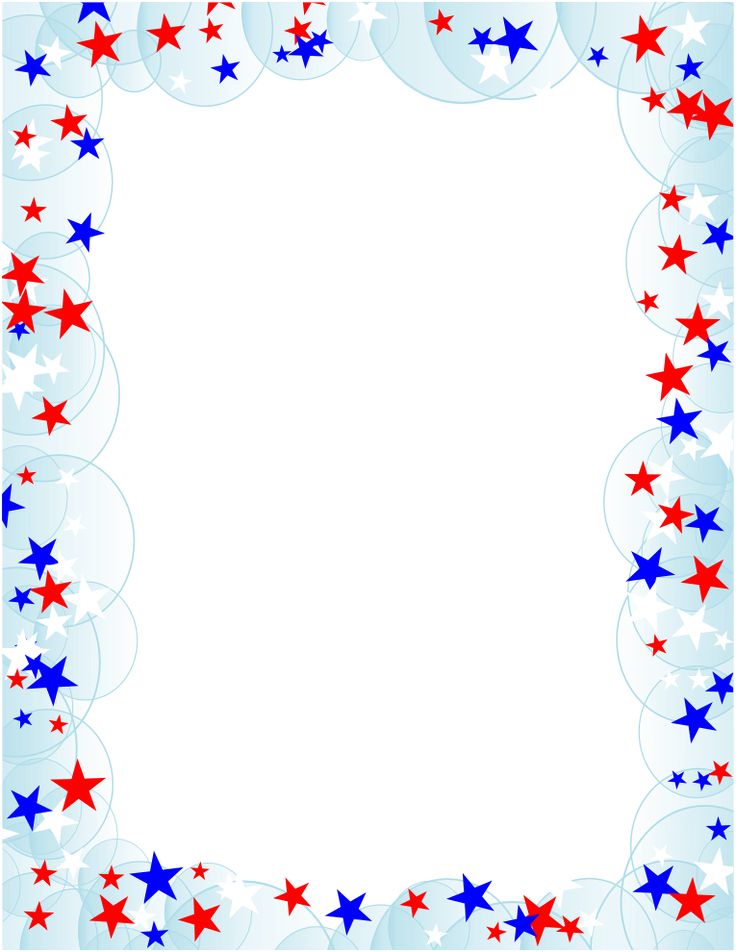 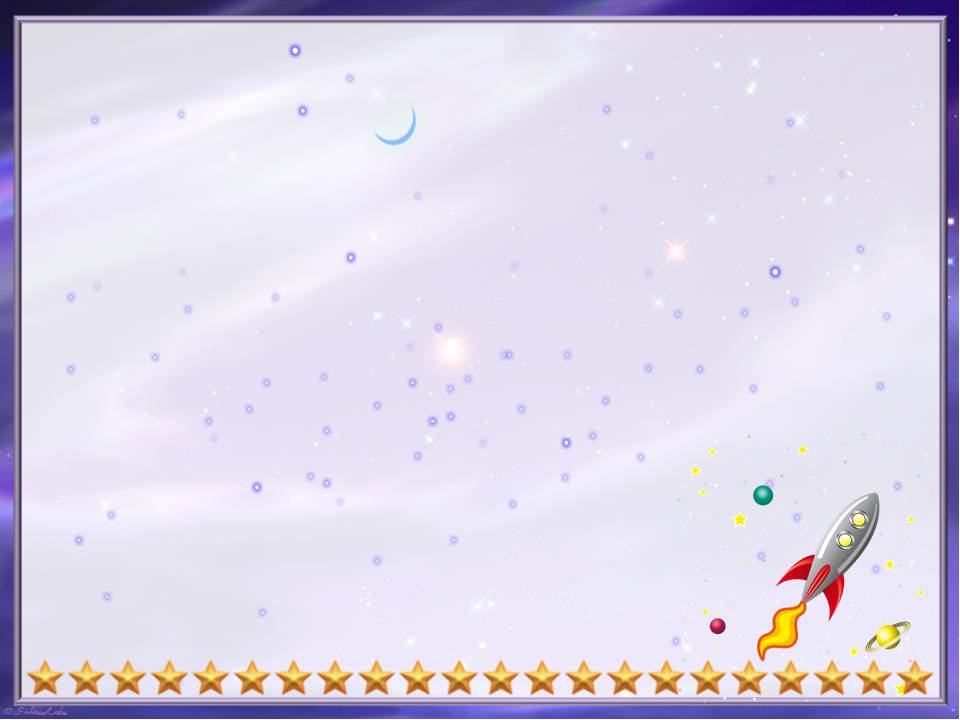 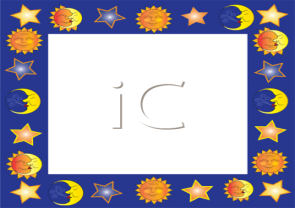 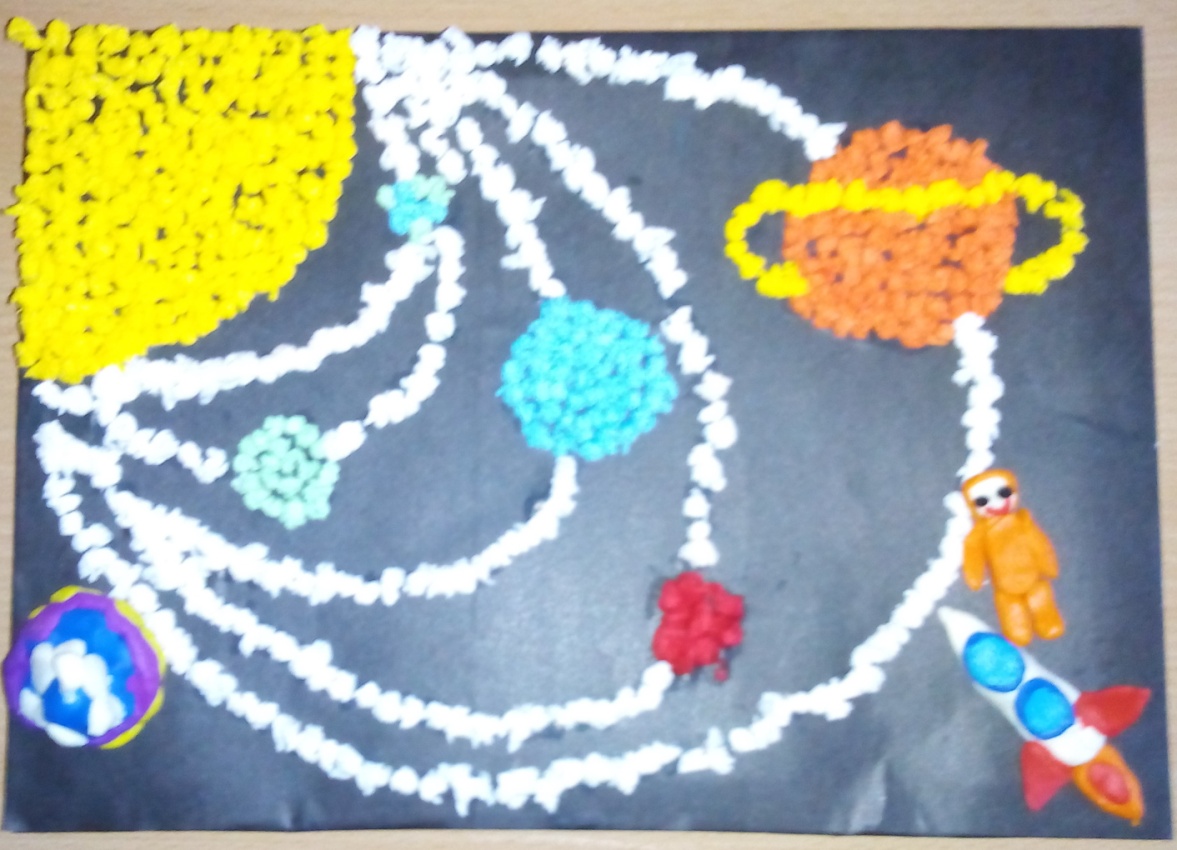 Представляем нашу совместную творческую работу 
«Планеты Солнечной системы»
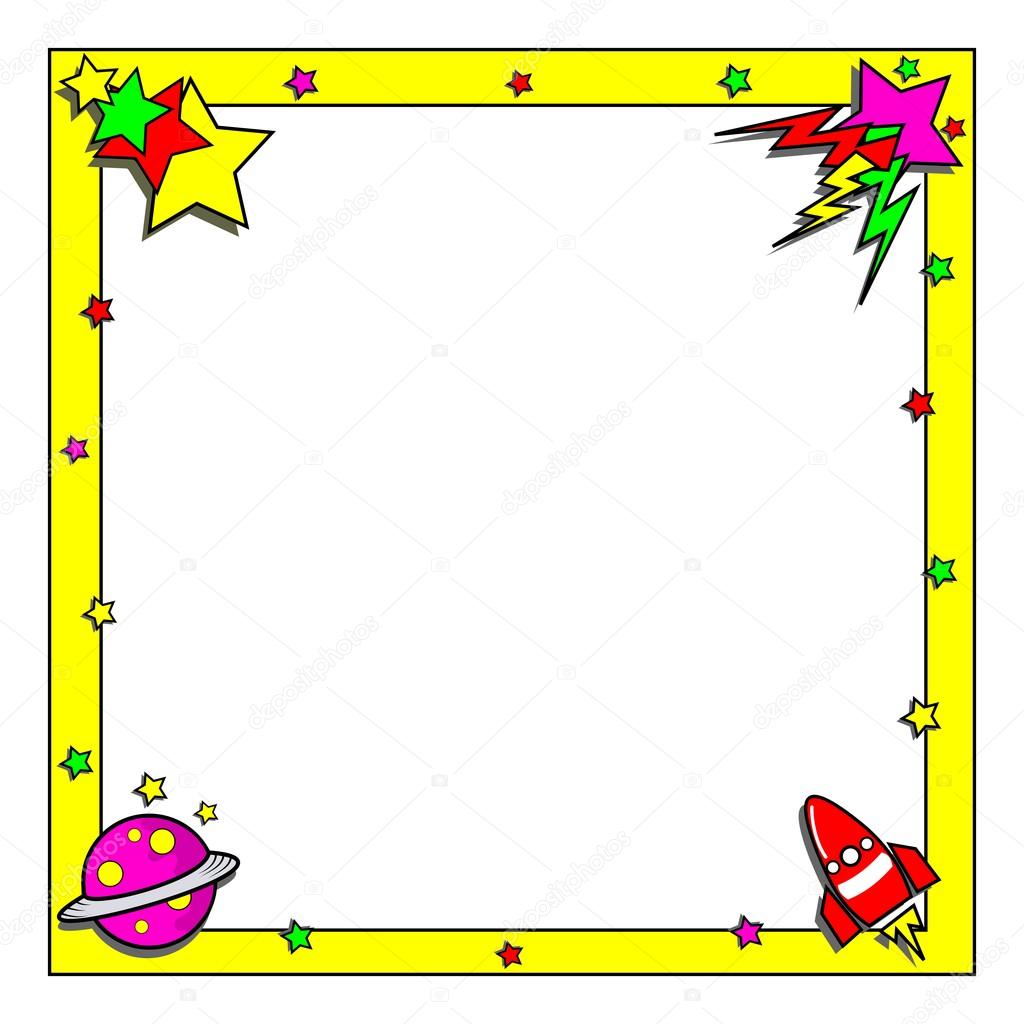 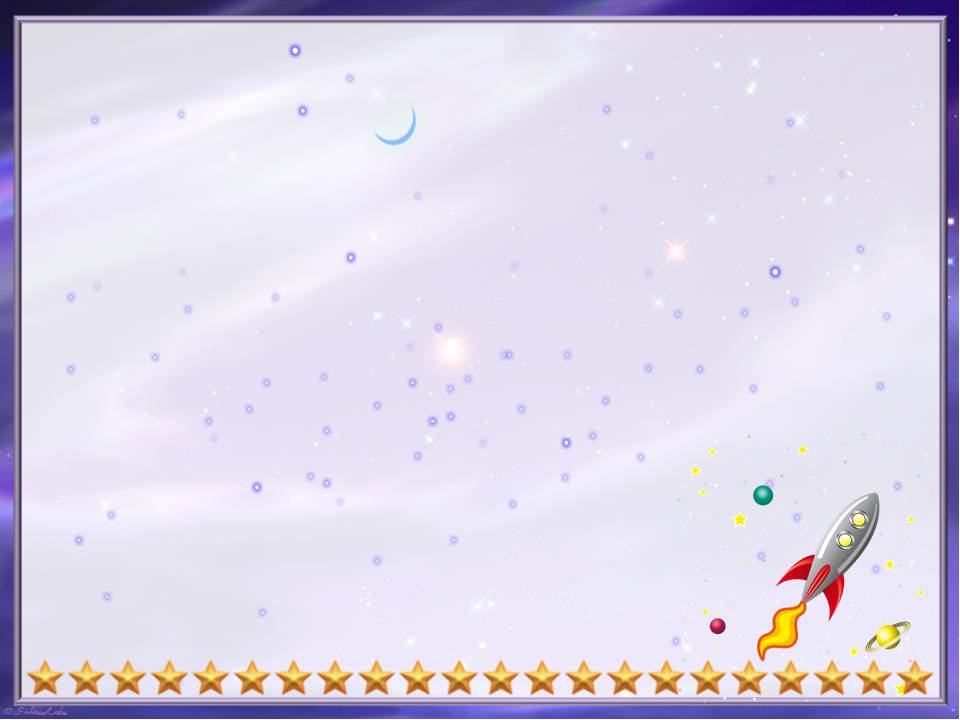 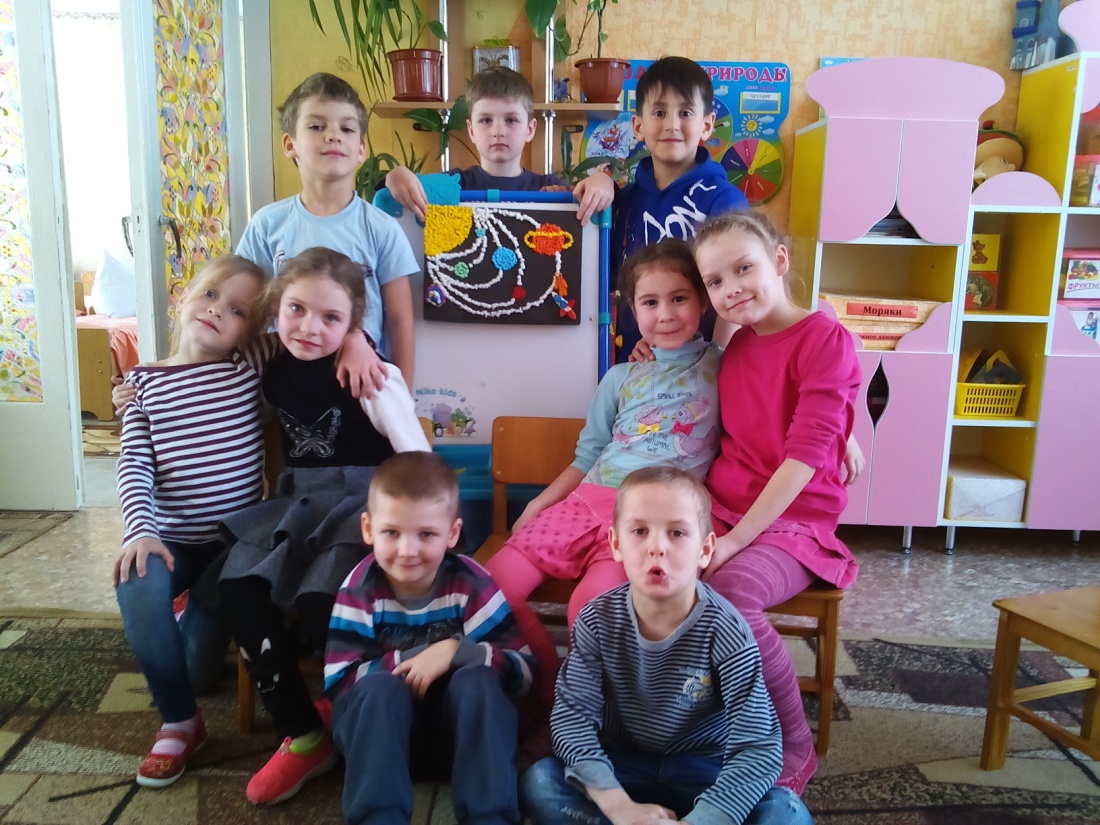 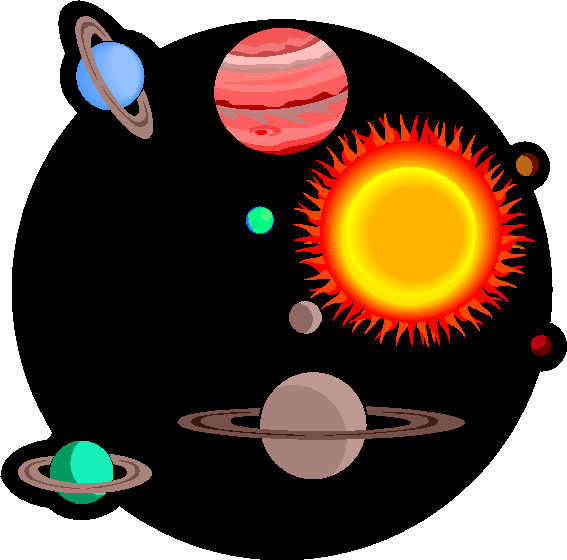 Над проектом трудилась творческая команда группы «Почемучки»
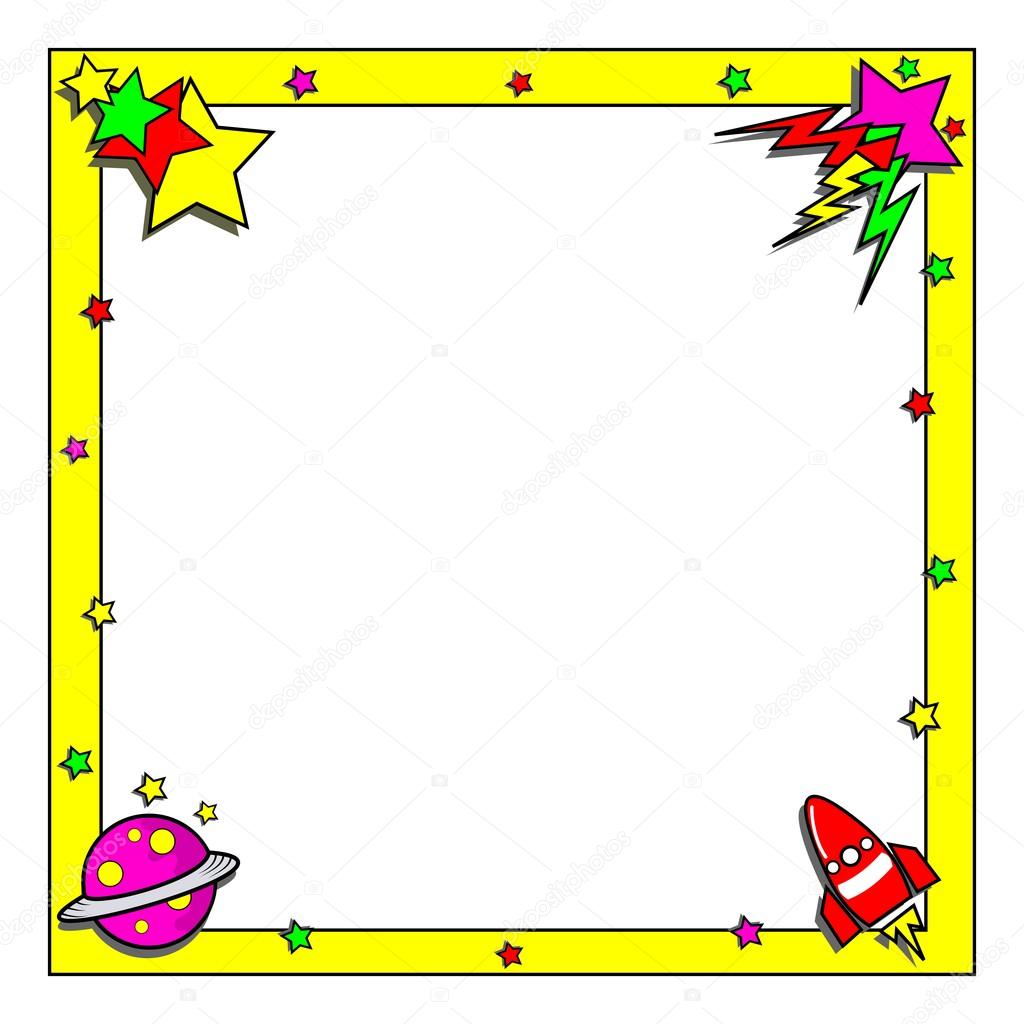 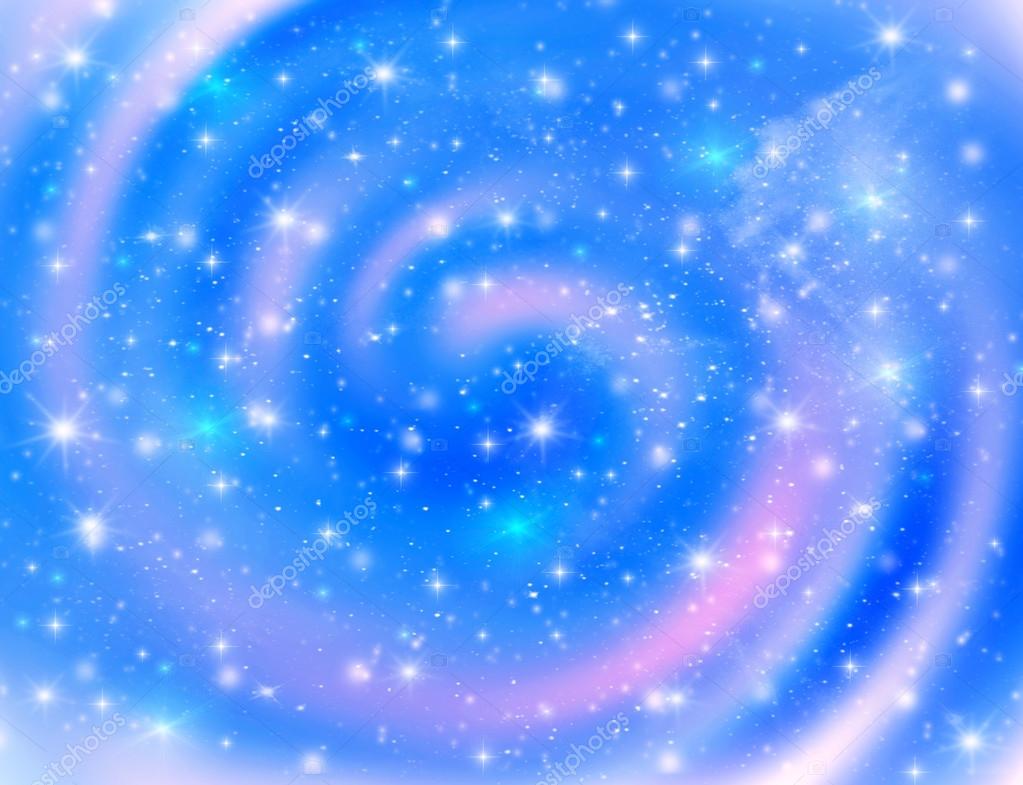 Спасибо 
за 
внимание